Oppdatert 26.11.2024
Verktøykasse for inspirasjon, metode og kurs:Bruk av e-læring for mennesker med utviklingshemning i tjenesteyting
Del 1: Introduksjon og inspirasjon (s. 2)
Del 2: Egenskaper ved e-læringsressursene (s. 9)
Del 3: Referansetabeller for e-læring: Kartlegging, planlegging, opplæringsmål og oppfølging (s. 20)
Del 4: Kobling av e-læringsressursene til den nasjonale veilederen Gode helse- og omsorgstjenester…  (s. 32)
Del 5: Modell for bruken av e-læringsressursene i tjenesteyting (s. 37)
Del 6: Kurs/workshop og selvstudium (s. 45)
Del 7: Praktiske oppgaver for tjenesteytere (s. 48)
Del 8: NAKU – Nasjonalt kompetanse-miljø om utviklingshemming (s. 55)
Del 9: KS sitt kursopplegg Velferdsteknologiens ABC (s. 58)
Del 10: Informasjonsmateriell (s. 62)

Prosjekt- og kontaktinformasjon (s. 55)
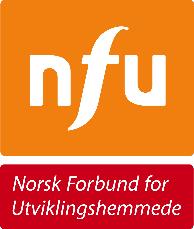 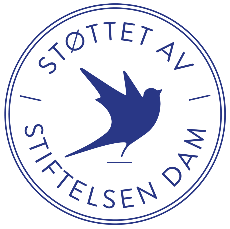 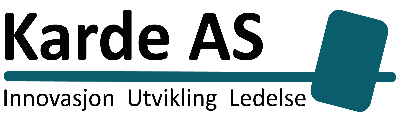 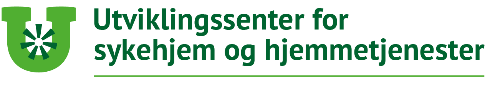 Agder (Vest) og Vestland (Hordaland)
Oppdatert 26.11.2024
Del 1: Introduksjon og inspirasjonInnhold i denne delen: Hvem og hva er denne verktøykassen ment for, og hvordan bruke den Mål og målgrupperTemaer som Kardes e-læringsressurser dekkerInspirasjonsvideoE-læringsressursene pr. navn og lenker til dem
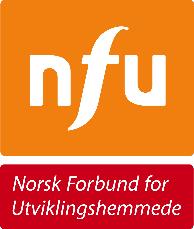 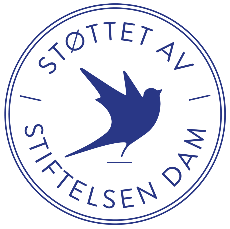 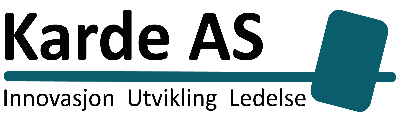 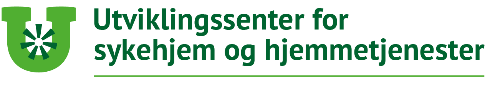 Agder (Vest) og Vestland (Hordaland)
Hvem og hva er denne verktøykassen ment for, og hvordan bruke den?
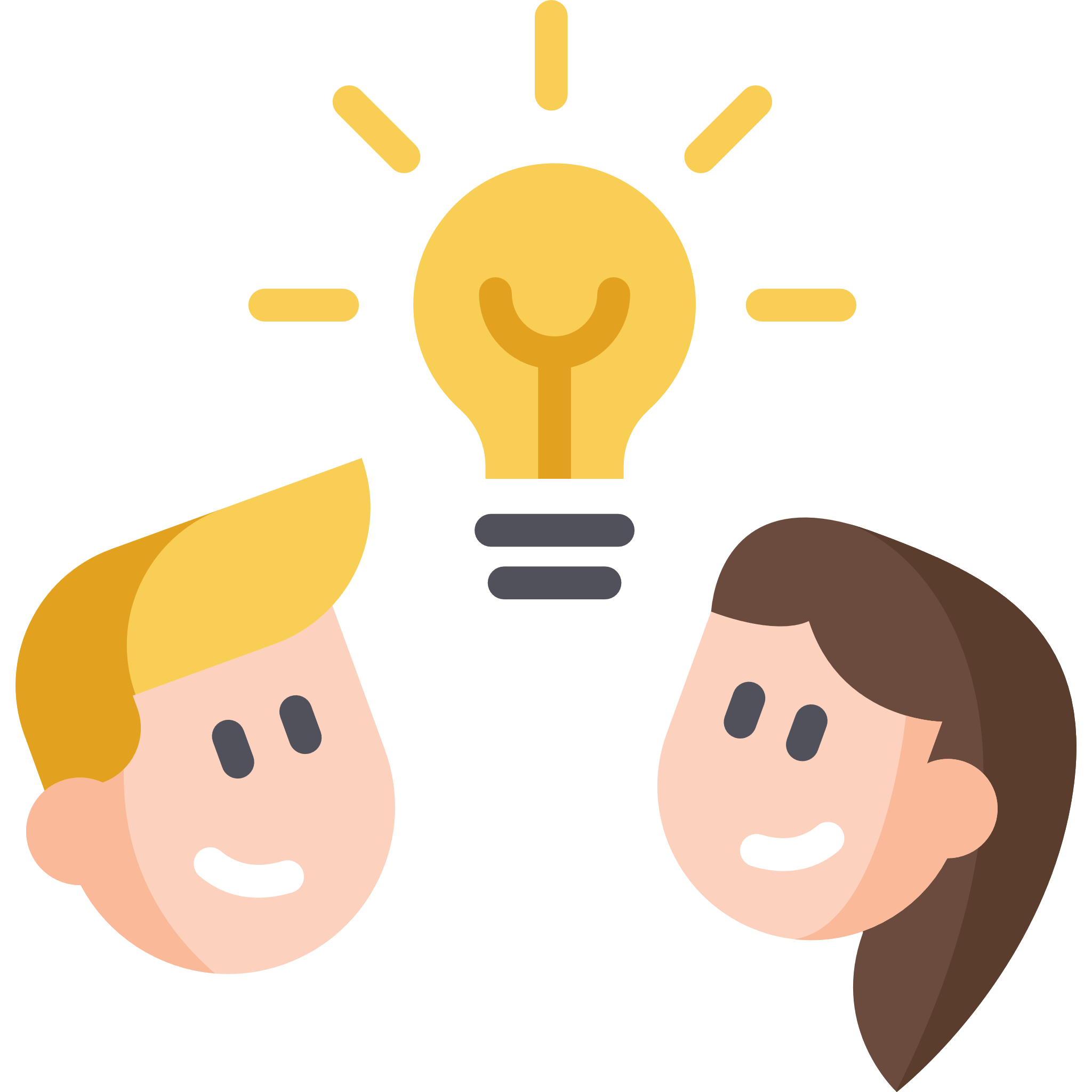 For hvem?
Verktøykassen er først og fremst utviklet for tjenesteytere i kommunene og lærere i skolen.
Den kan også brukes av pårørende og ikke minst av jobbveiledere, assistenter, miljøterapeuter og mange andre yrkesgrupper som jobber med mennesker med utviklingshemning.
For hva?
Verktøykassen gjør at det blir enklere å ta i bruk og mestre e-læring og eventuelt flere digitale hjelpemidler.
Hovedhensikten med verktøykassen er å kunne gi motiverende opplæring til mennesker med utviklingshemning slik at de kan oppnå et mer selvstendig liv. E-læring kan også være et element i en meningsfull hverdag gjennom læringsglede og økt mestring.
Verktøykassen er også en kurspakke.
Hvordan?
Verktøykassen har flere deler. De kan benyttes i fri rekkefølge ut fra interesser og behov – også delvis. 
Gruppeopplæring er aktuelt på skoler og i dag- og aktivitetssentre med dagsplan, mens én-til-én er kanskje mer aktuelt i boliger, for eksempel ved hjelp av et månedstema eller på samlingsstunder.
Dere kan fritt kopiere og modifisere materiell fra verktøykassen for å lage egne kurs, men husk å vise til denne verktøykassen som kilde.
Mål, målgrupper og metode i Kardes e-læringsressurser på www.karde.no/produkter/e-laering
Mål
et mer selvstendig liv
god livskvalitet og mestring
meningsfull hverdag
bedre inkludering
dekke mange av dagliglivets områder
Målgrupper
ungdom, unge voksne og voksne med utviklingshemning
pårørende, tjenesteytere, jobbveiledere, lærere, aktivitører, assistenter m.m.
Metode
tilrettelagt e-læring
oftest med støttemateriell for hjelpere/støttepersoner (egen seksjon)
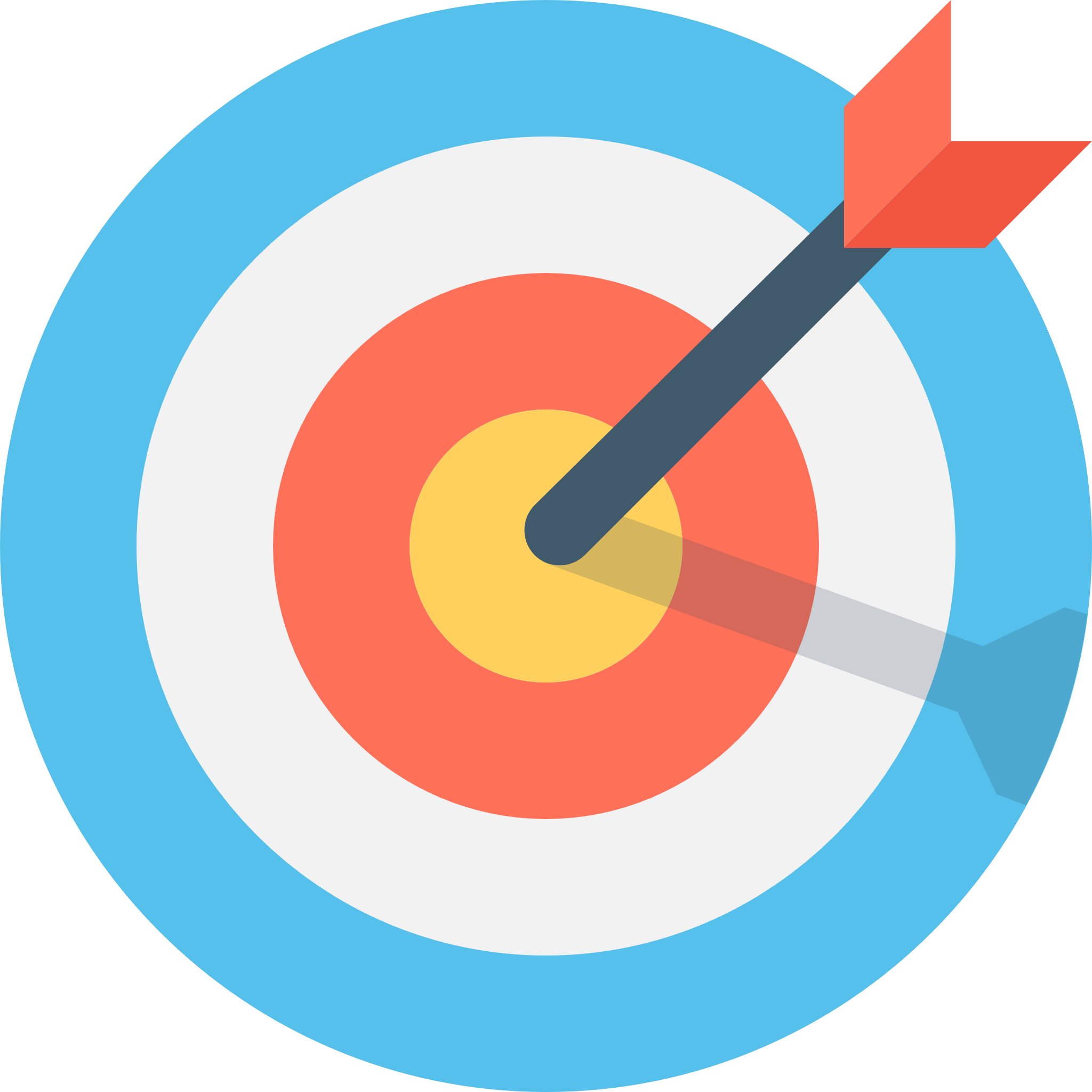 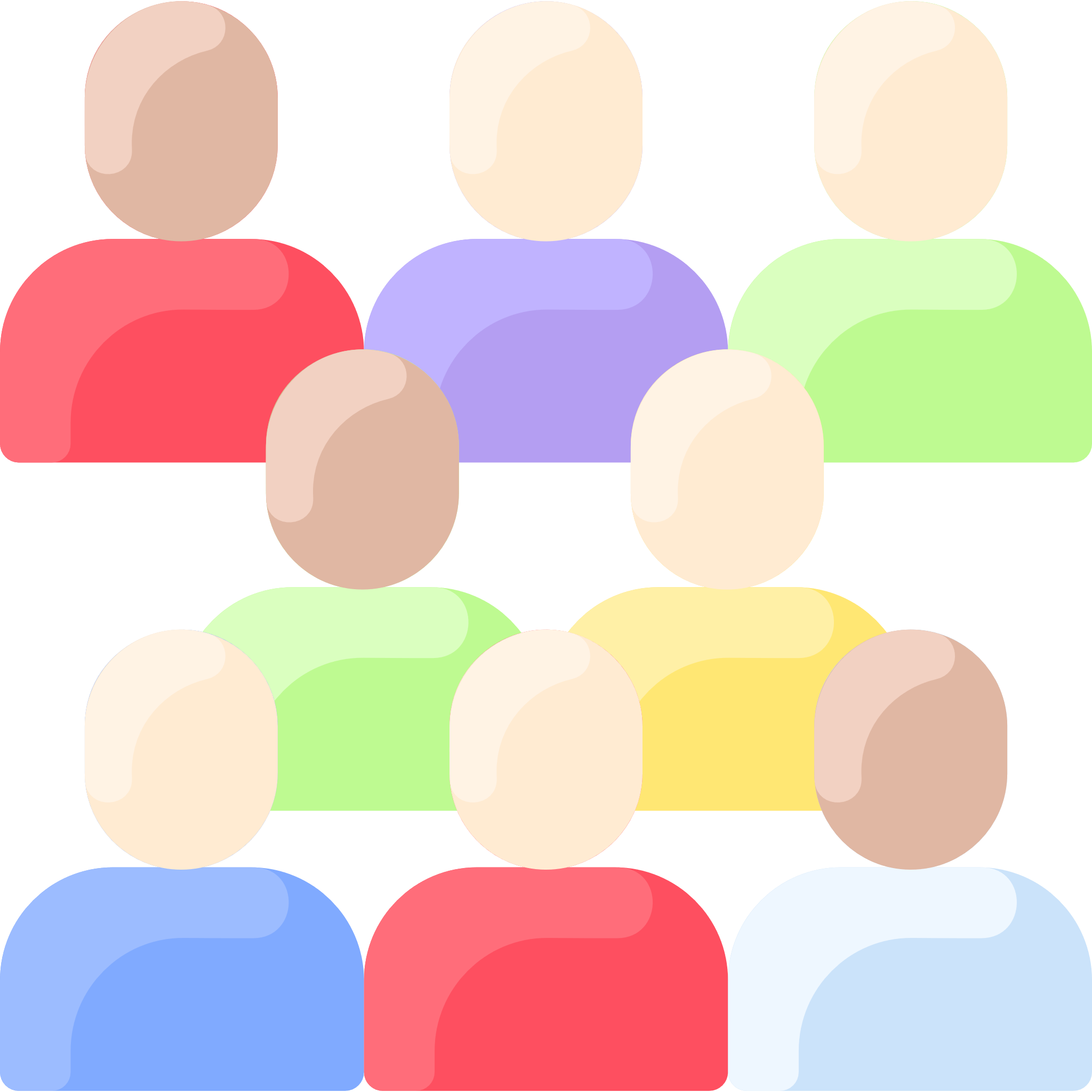 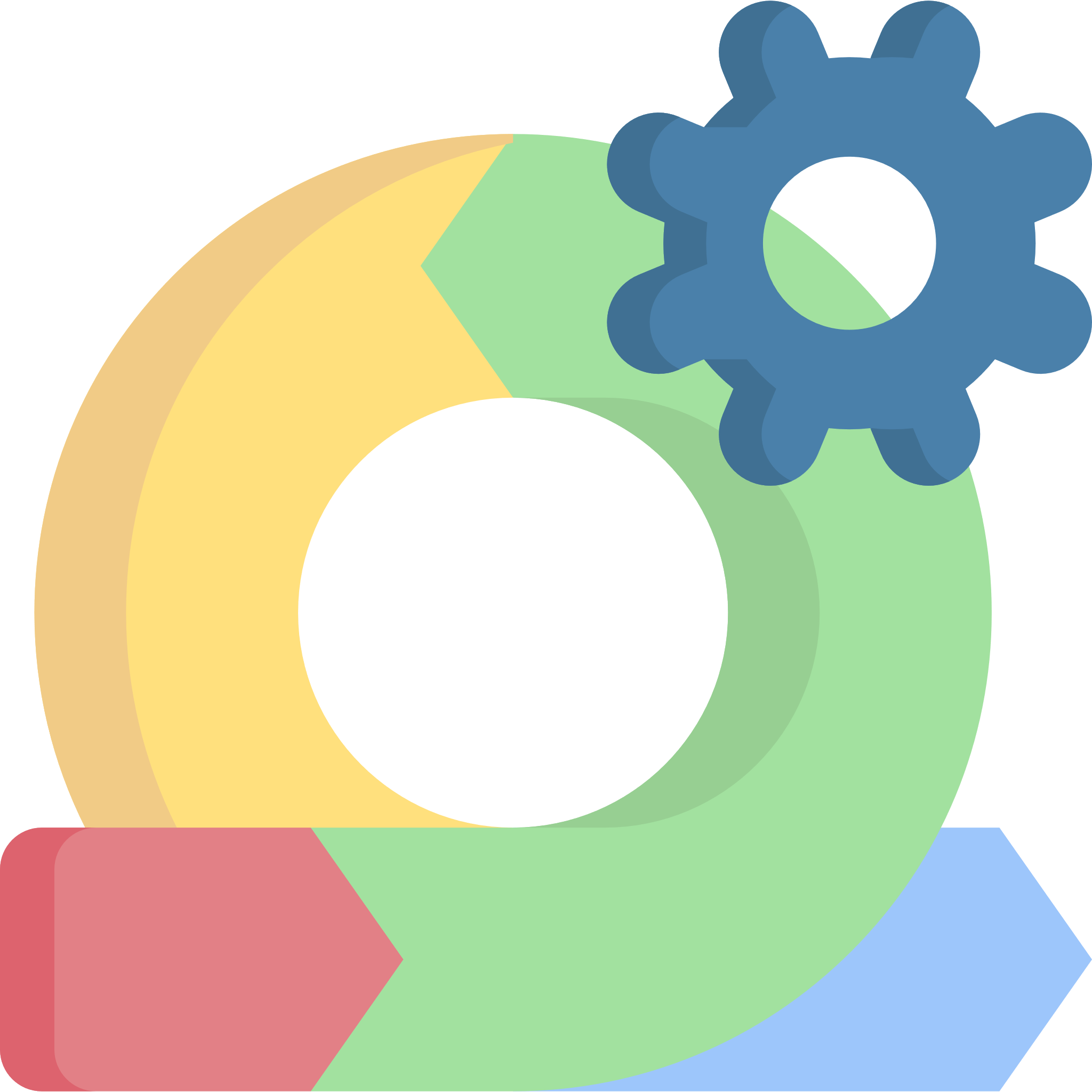 Dette dekker Kardes e-læringsressurser på www.karde.no/produkter/e-laering
Selv-stendig 
liv
Inspirasjonsvideo om bruken av Kardes e-læringsressurser
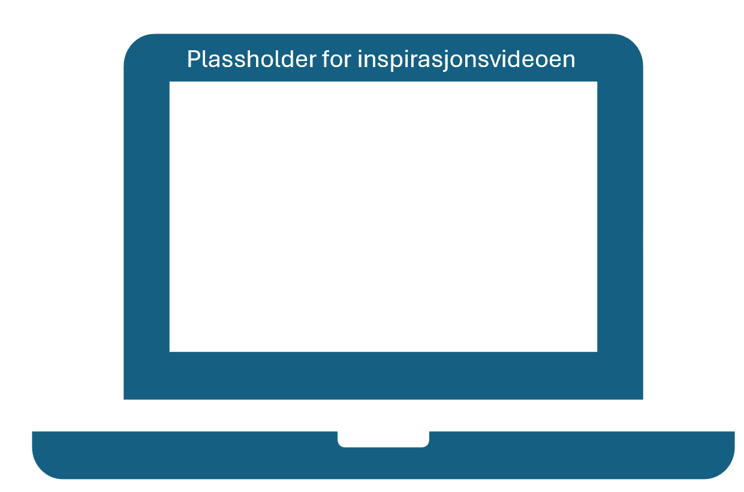 Videoen blir lagt ut her i slutten av desember 2024.
Her fins adgang til e-læringsressursene på www.karde.no/produkter/e-laering(trykk på bilder for å gå direkte til ressursene)
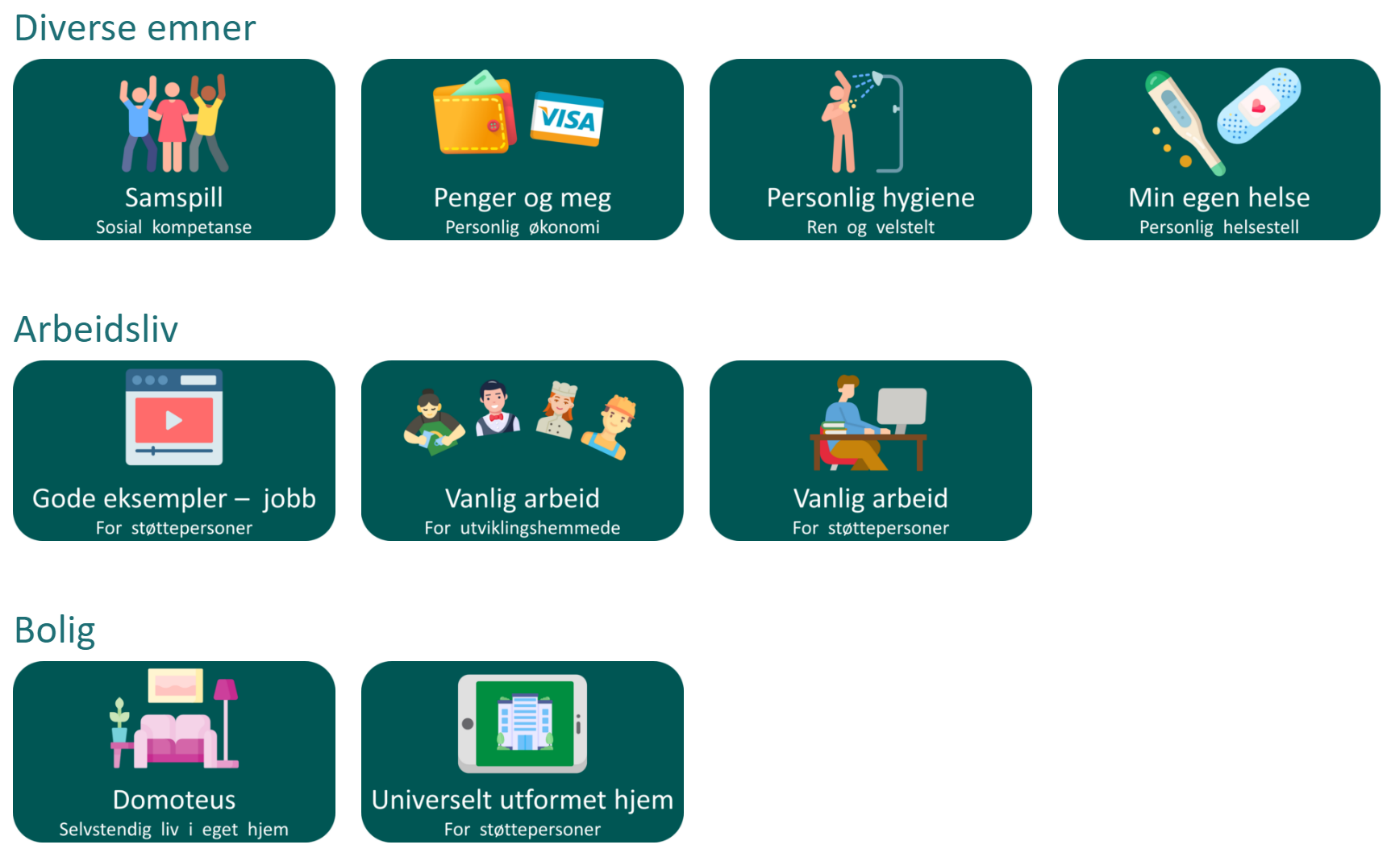 De fleste e-lærings-ressursene har under hjelperes/støttepersoners menypunkt veiledning om hvordan lage snarveier til ressursene på brukerens nettbrett og mobil, og hvordan lage QR-koder for adgang til ressursene.
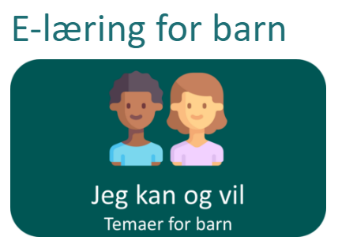 Her fins adgang til e-læringsressursene på www.karde.no/produkter/e-laering
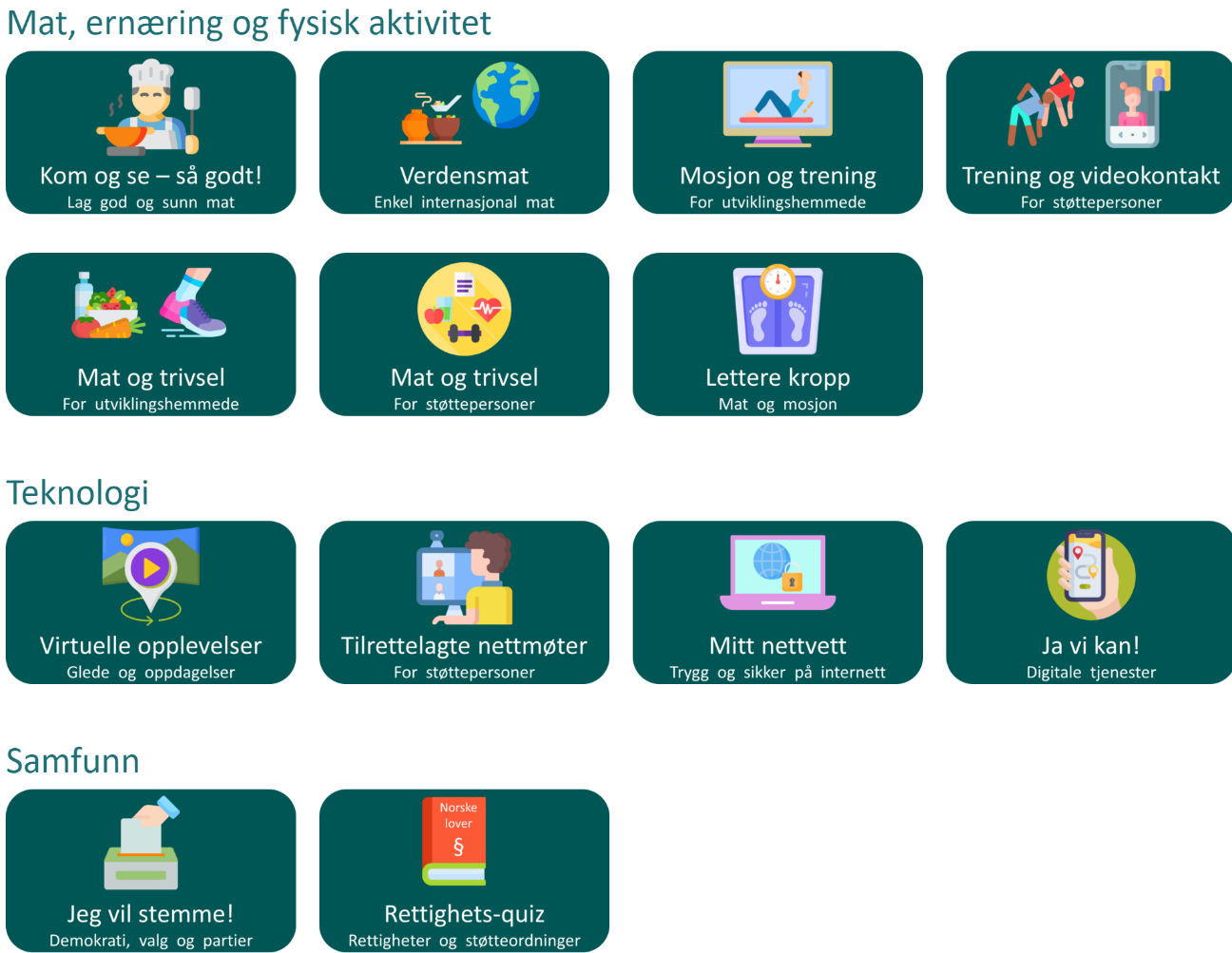 De fleste e-lærings-ressursene har under hjelperes/støttepersoners menypunkt veiledning om hvordan lage snarveier til ressursene på brukerens nettbrett og mobil, og hvordan lage QR-koder for adgang til ressursene.
Oppdatert 26.11.2024
Del 2: Egenskaper ved Kardes  e-læringsressurserInnhold i denne delen:Grunnleggende prinsipperLayout og hjelpefunksjonerStøttemateriell for kurs og samtalerPlanleggings- og oppfølgingsverktøy
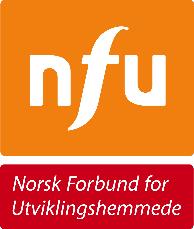 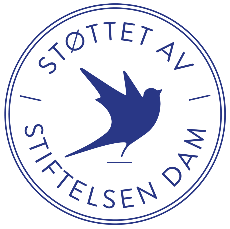 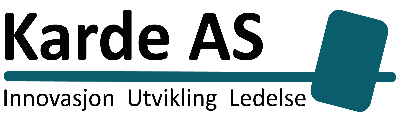 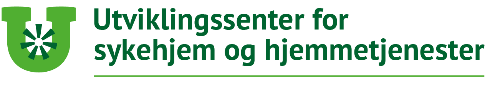 Agder (Vest) og Vestland (Hordaland)
Grunnleggende prinsipper i Kardes e-læringsressurser 
på www.karde.no/produkter/e-laering
Alle e-læringsressursene følger en rekke prinsipper som understøtter enkel bruk, forståelig innhold  og en familielikhet mellom ressursene.
Prinsippene er:
oversiktlig og enkelt design uten forstyrrende elementer
ikke så mye på hver nettside, ikke så mye rulling (skrolling)
enkelt språk (lettlest og lett forståelig informasjon)
innlest naturlig tale
illustrerende bilder, tegninger og korte filmer, eventuelt quiz og tegneserier
enkle menyer og menyvalg
navigering med enkle knapper 
responsivt (tilpasser seg til utstyret og skjermstørrelsen automatisk)
ikke-lineært, dvs. at temaer og emner kan oftest brukes i fri rekkefølge
gratis å bruke, ingen reklame 
ingen brukeridentifisering med brukernavn og passord, ingen informasjonskapsler
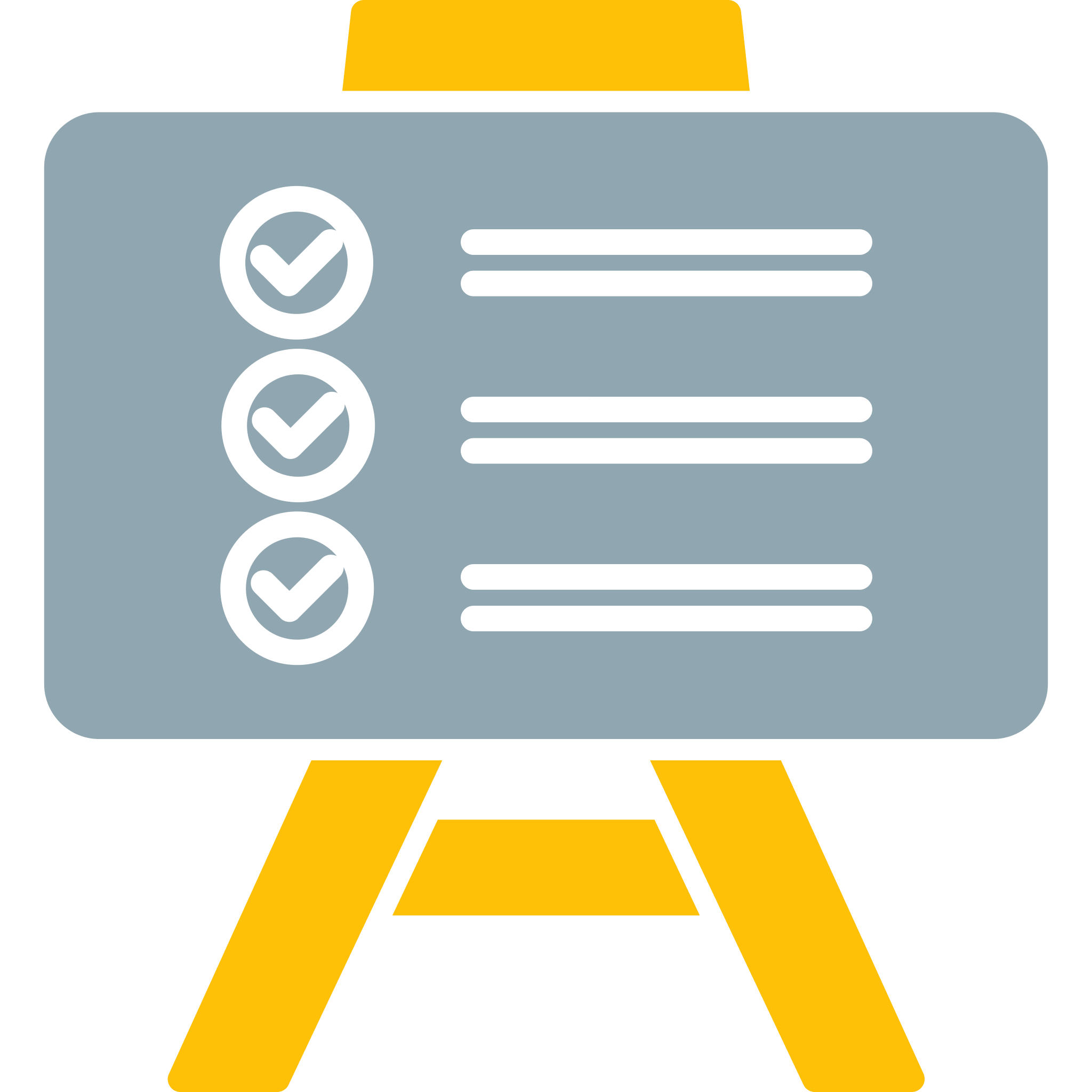 Eksempler på elementer i Kardes e-læringsressurser på www.karde.no/produkter/e-laering: vanlig sidestruktur på PC/Mac
Menypunkt for hjelpere/støttepersoner
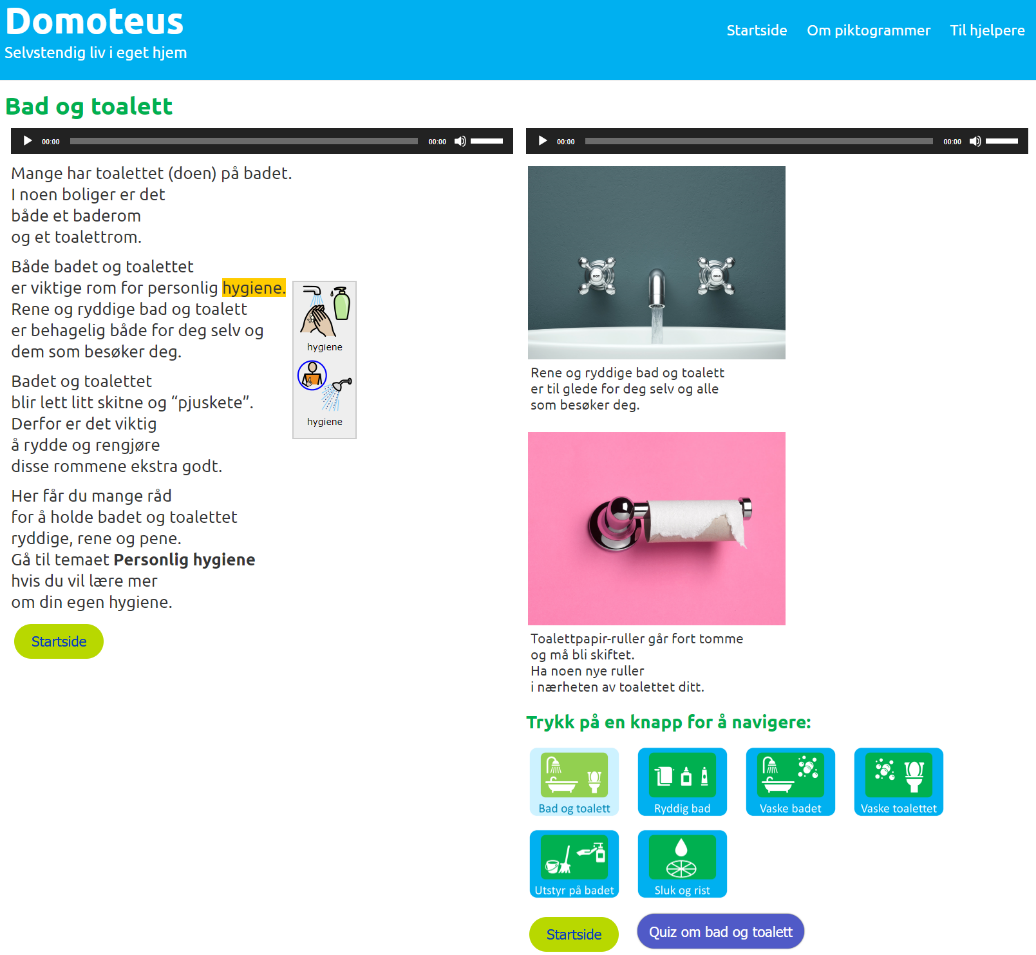 Tale (innlest tekst)
Forklarende bilder
Lettleste tekster

Noen av ressursenehar piktogrammer
for tekstene
Navigeringsknapper


Adgang til quiz
Responsivitet i Kardes e-læringsressurser på fra www.karde.no/produkter/e-laering
E-læringsressursene er responsive. Dvs. at de tilpasser seg automatisk til skjermstørrelsen:
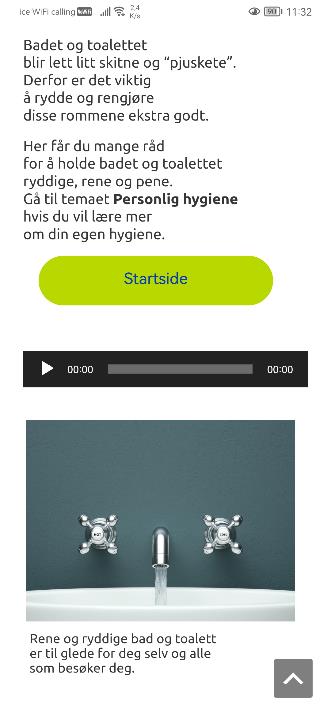 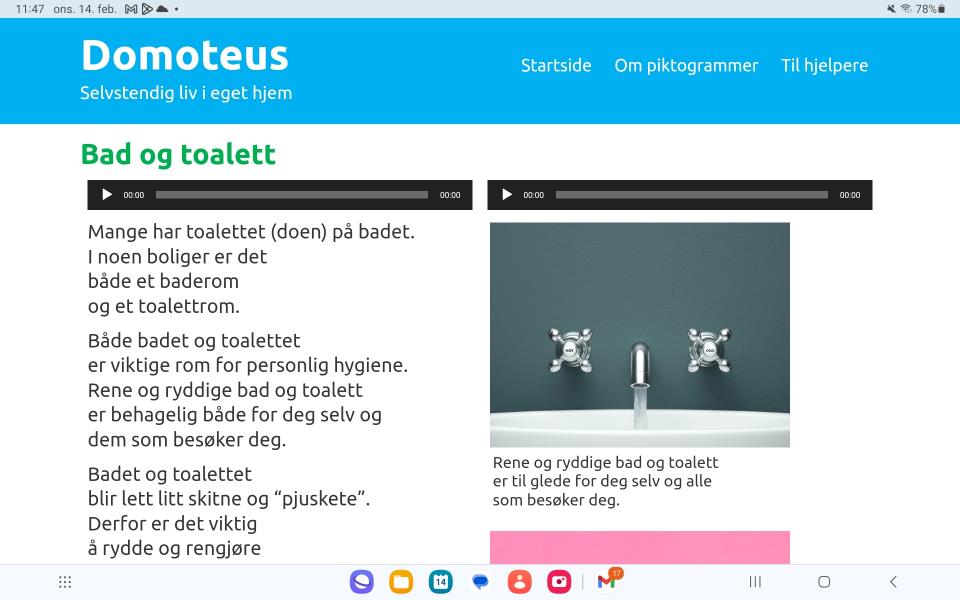 Utsnitt fra temaet ‘Bad og toalett’
på en smarttelefon
Utsnitt fra temaet ‘Bad og toalett’ på et nettbrett
Eksempler på elementer i Kardes e-læringsressurser på www.karde.no/produkter/e-laering: motivasjonsblomst (resultateksempler)
Sosial kompetanse er viktig for meg fordi:
Å ta vare på helsen er viktig for meg fordi:
Jeg takler følelsene dine bedre
Jeg lever lenger
Jeg fikser nye situasjoner
Jeg trenger mindre helsehjelp
Jeg får færre helse-plager
Jeg mestrer skuffelser
Jeg forstår andre bedre
Eksempelfoto
Eksempelfoto
Jeg orker mer
Jeg kan unngå alvorlig sykdom
Andre liker meg godt
Eksempler på elementer i Kardes e-læringsressurser på www.karde.no/produkter/e-laering: Plakater til samtaler og gruppearbeid
Rollespill og diskusjon
Oppgaver
Analyse og diskusjon
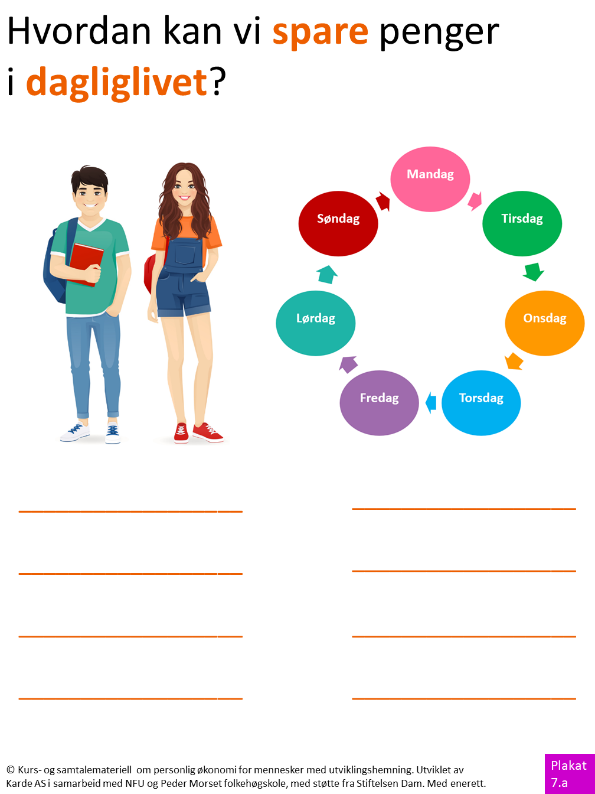 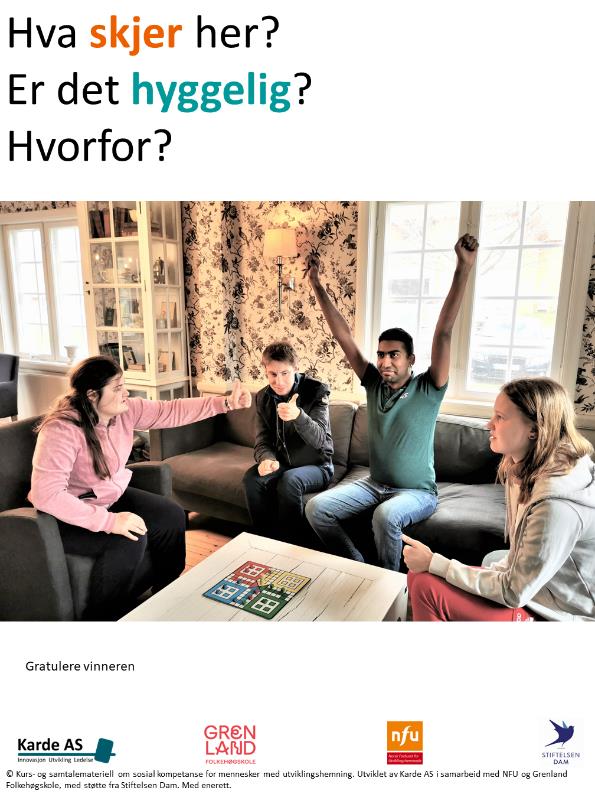 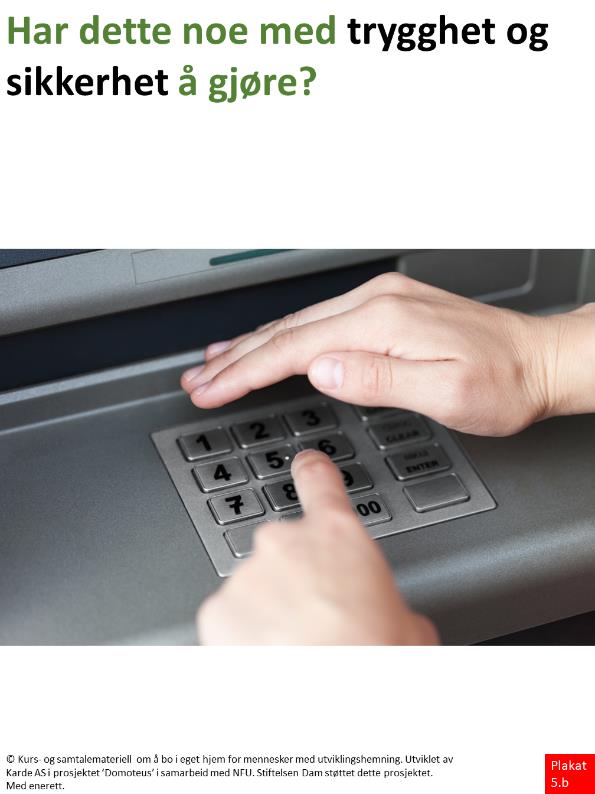 Eksempler på elementer i Kardes e-læringsressurser på www.karde.no/produkter/e-laering: quizer for repetisjon og egentesting
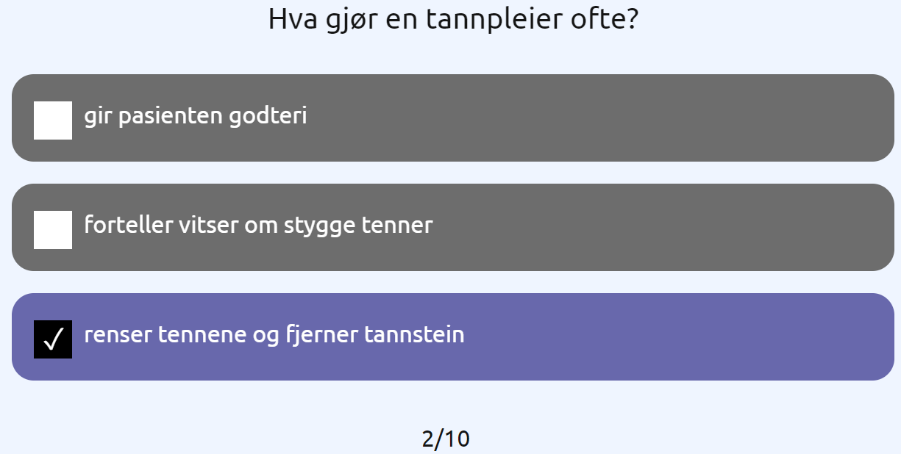 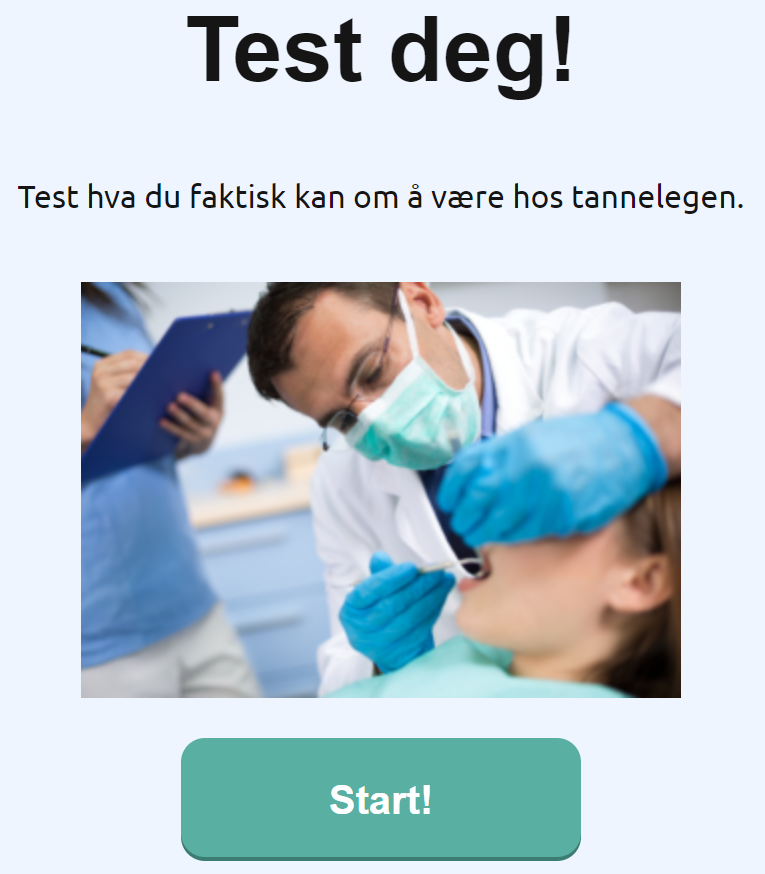 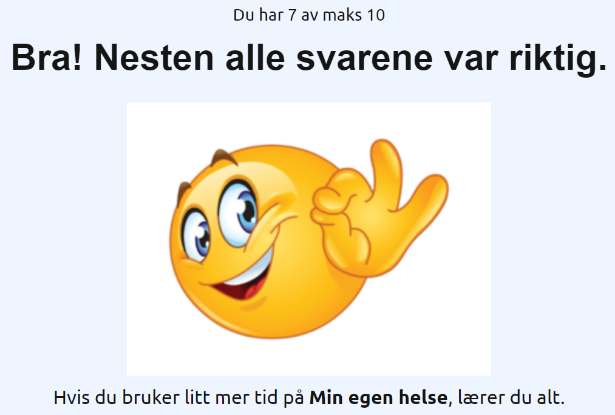 Eksempler på planer og skjemaer i Kardes e-læringsressurser på www.karde.no/produkter/e-laering: Ukeplan
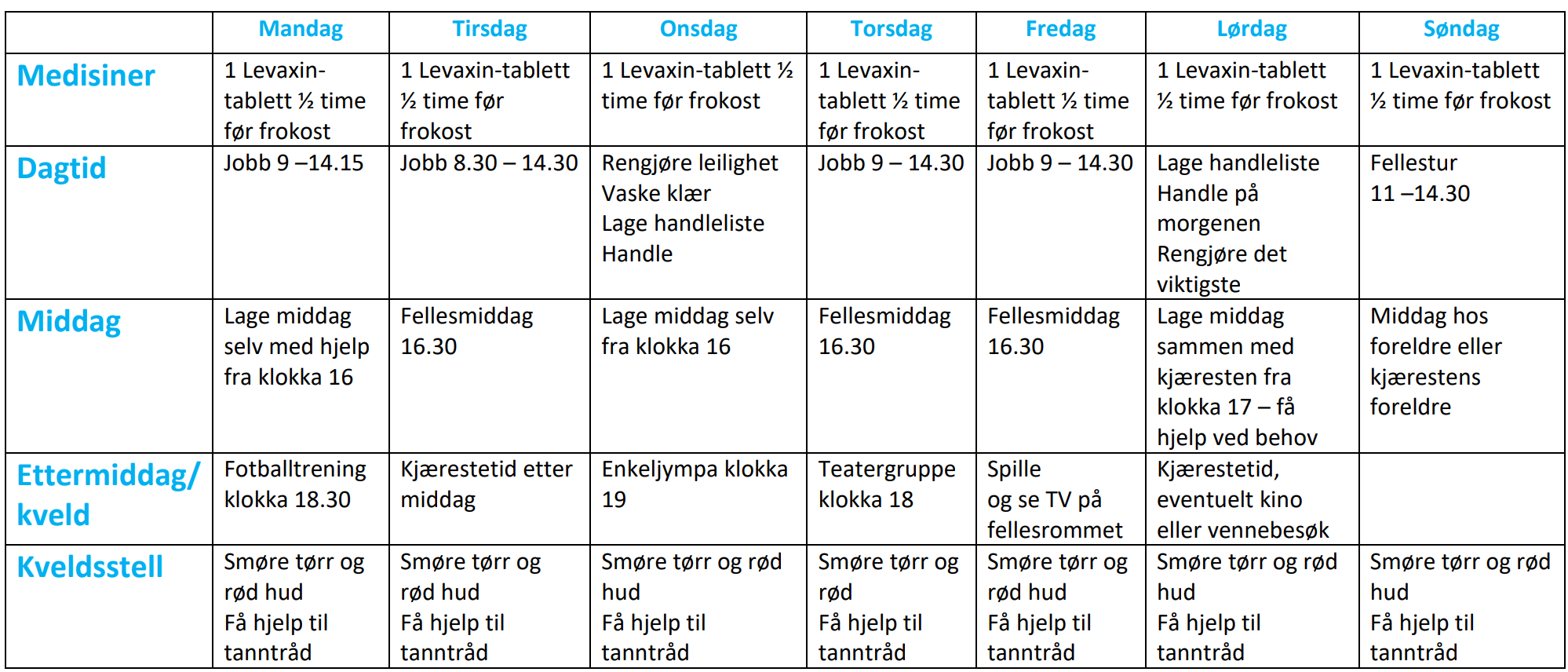 En redigerbar av denne planen i Word kan lastes ned her.
Eksempler på planer og skjemaer i Kardes e-læringsressurser på www.karde.no/produkter/e-laering: Rengjøringsliste
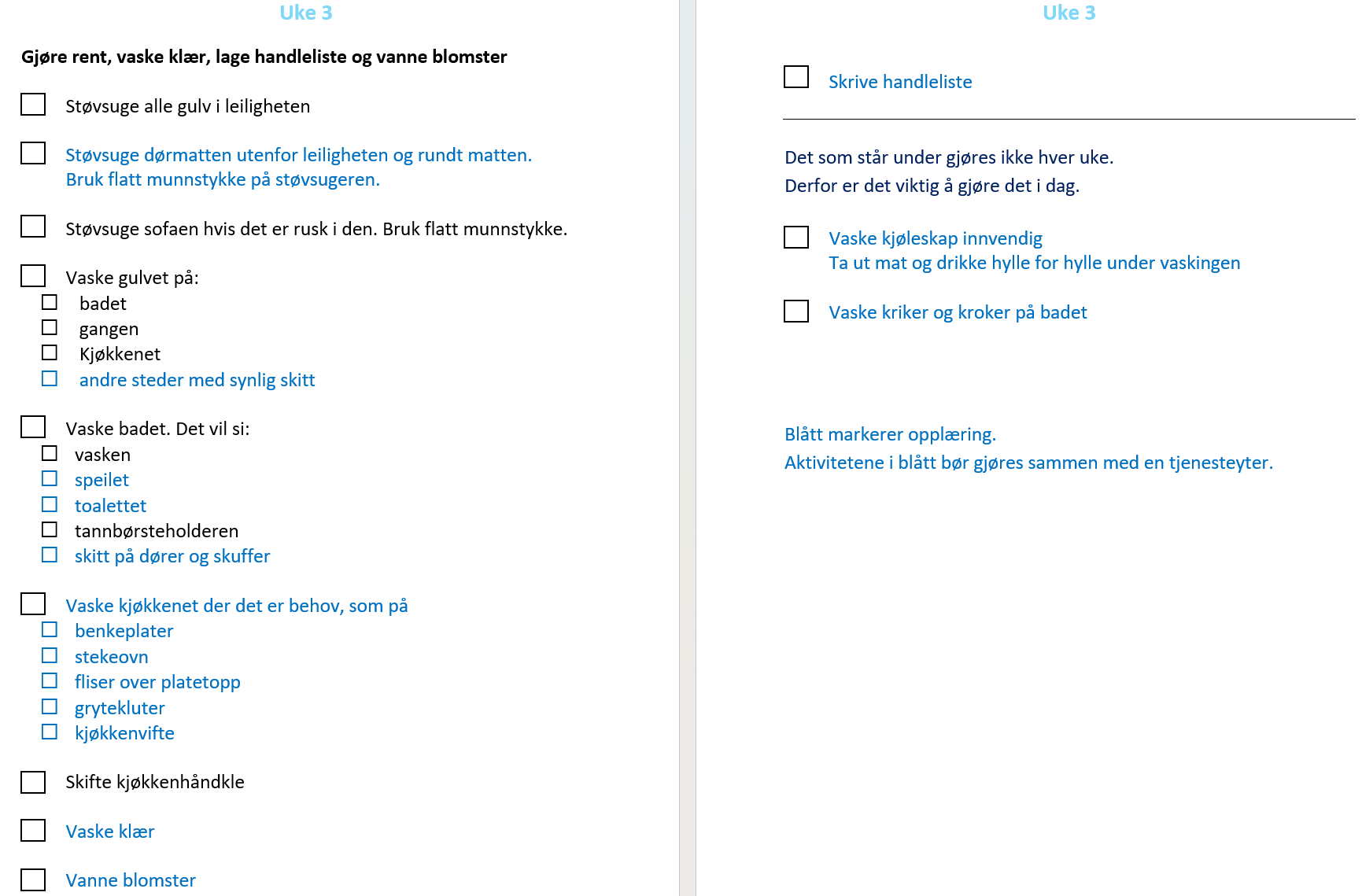 Redigerbare  rengjøringslister i Word kan lastes ned her: 
Rengjøringsliste uke 1 
Rengjøringsliste uke 2
Rengjøringsliste uke 3
Rengjøringsliste uke 4
Eksempler på planer og skjemaer i Kardes e-læringsressurser på www.karde.no/produkter/e-laering: skjemaer for planlegging og  oppfølging
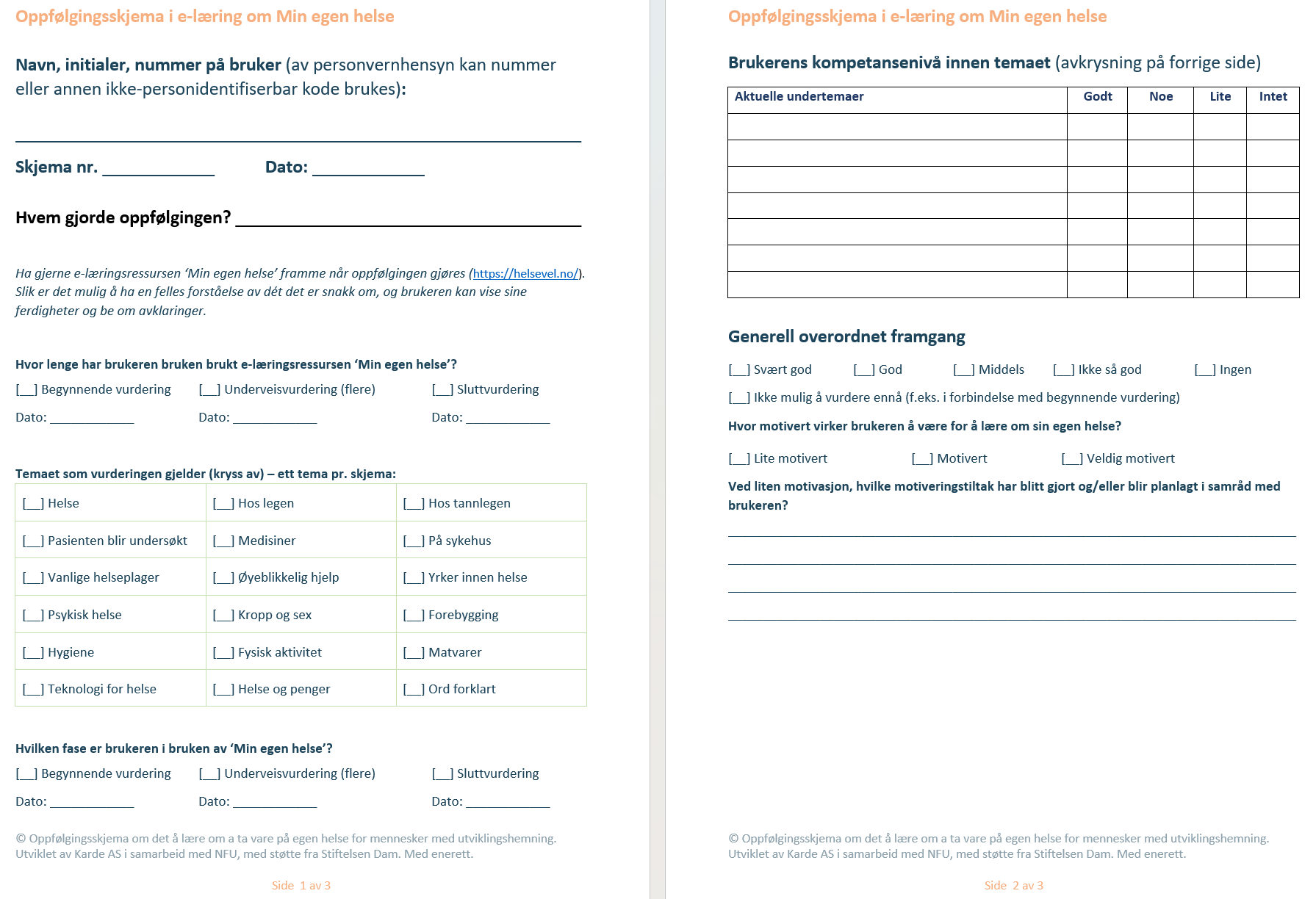 Eksempler på planer og skjemaer i Kardes e-læringsressurser på www.karde.no/produkter/e-laering: Årsplan
Et redigerbart "årshjul" i Word kan lastes ned her.
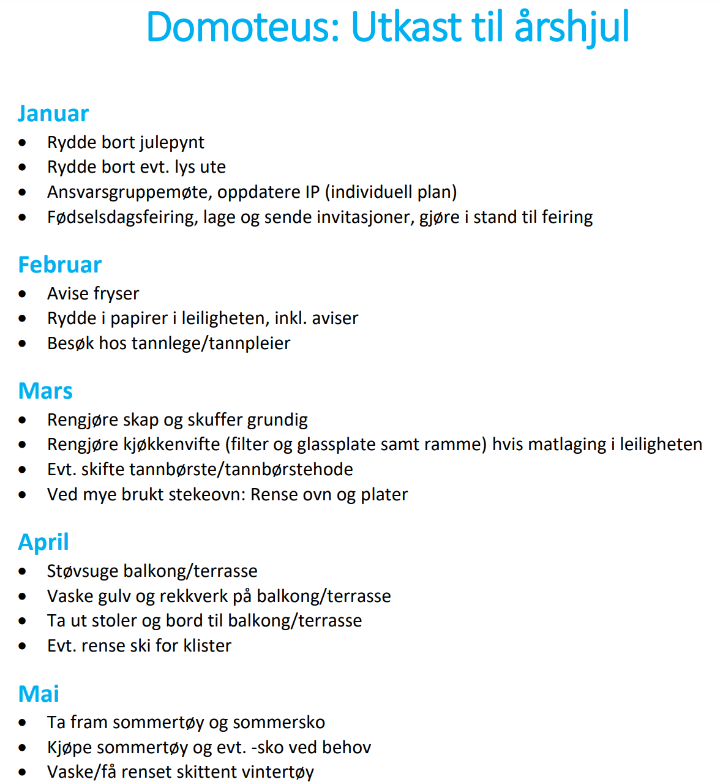 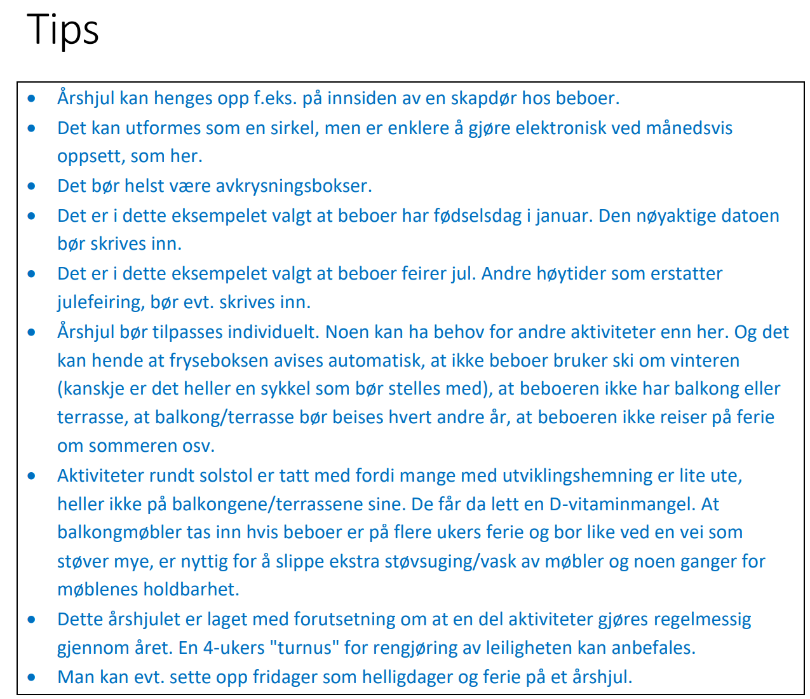 Oppdatert 26.11.2024
Del 3: Referansetabeller for e-læring: Kartlegging, planlegging, opplæringsmål og oppfølgingInnhold i denne delen:Tabeller med lenker til kartleggingsverktøyTabeller med temaer i e-læringsressurserTabeller med videoer i ressursene Tabeller med lenker til redigerbare maler
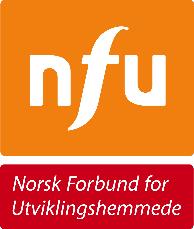 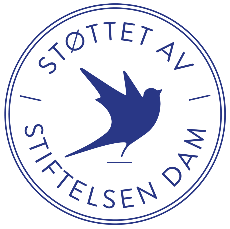 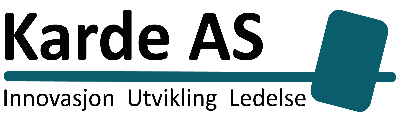 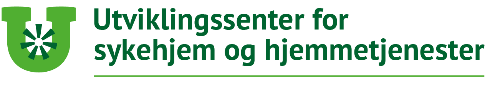 Agder (Vest) og Vestland (Hordaland)
Støtte til kartlegging og avklaring av tjeneste- og opplæringsbehov
Bl.a. disse temaer kan dere finne
blant Kardes e-læringsressurser på www.karde.no/produkter/e-laering
Bl.a. disse temaer kan dere finne
blant Kardes e-læringsressurser på www.karde.no/produkter/e-laering
Bl.a. disse temaer kan dere finne
blant Kardes e-læringsressurser på www.karde.no/produkter/e-laering
Bl.a. disse temaer kan dere finne
blant Kardes e-læringsressurser på www.karde.no/produkter/e-laering
Her dere finne videoer på Kardes e-læringsressurser på www.karde.no/produkter/e-laering
Her dere finne videoer på Kardes e-læringsressurser på www.karde.no/produkter/e-laering
Her dere finne videoer på Kardes e-læringsressurser på www.karde.no/produkter/e-laering
Her dere finne videoer på Kardes e-læringsressurser på www.karde.no/produkter/e-laering
Redigerbare maler for planer, oppfølging og kursbevis i Kardes e-læringsressurser på www.karde.no/produkter/e-laering
Skjemaer for planer, oppfølging og kursbevis i Kardes e-læringsressurser på www.karde.no/produkter/e-laering
Oppdatert 26.11.2024
Del 4: Kobling av e-læringsressursene til den nasjonale veilederen om Gode helse- og omsorgstjenester…Innhold i denne delen:Personsentrerte og individuelt tilrettelagte tjenesterLivsfaser og overgangerHelseoppfølging
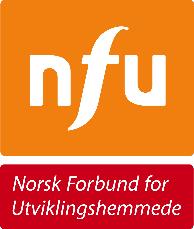 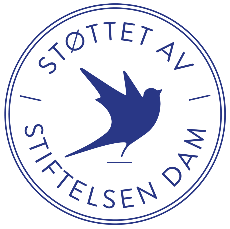 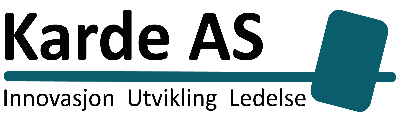 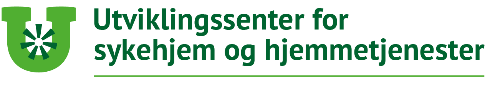 Agder (Vest) og Vestland (Hordaland)
Slik kobler dere den nasjonale veilederen om Gode helse- og omsorgstjenester til personer med utviklingshemming
med e-læringsressursene på www.karde.no/produkter/e-laering
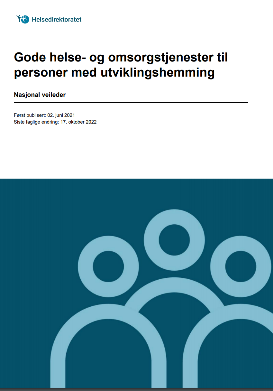 Kapittel 3: Personsentrerte og individuelt tilrettelagte tjenesterFor en aktiv og meningsfylt tilværelse og mestring av dagliglivets gjøremål
personlig hygiene  	  		Personlig hygiene 
matlaging 		  		Kom og se – så godt!, Verdensmat
husarbeid 		 		Domoteus 
samvær med familie og venner  	Hjemmetrening og videokontakt, Sosial kompetanse
arbeid eller dagaktivitetstilbud  	Vanlig arbeid for personer med utviklingshemning
					Vanlig arbeid for støtteapparatet
fysisk aktivitet  			Hjemmetrening og videokontakt, Mosjon og trening 
					Mat og trivsel, Lettere kropp
deltakelse i fritidsaktiviteter  		Mosjon og trening, Lettere kropp, Bli glad
politikk og samfunnsliv 		Kjenn dine rettigheter, Jeg vil stemme!
transport 				Ja, vi kan!
Slik kobler dere den nasjonale veilederen om Gode helse- og omsorgstjenester til personer med utviklingshemming
med e-læringsressursene på www.karde.no/produkter/e-laering
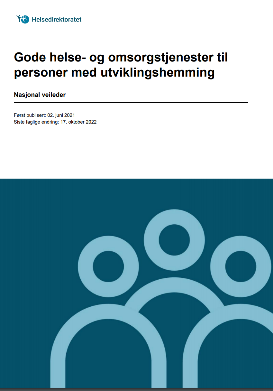 Kapittel 4: Livsfaser og overganger
Gode overganger når tjenestemottaker blir voksen for personer med utviklingshemming og deres familier for en aktiv og meningsfylt tilværelse og mestring av dagliglivets gjøremål
mestring og selvstendighet i dagliglivets gjøremål 	Domoteus, Kom og se – så godt!
helseoppfølging 					Min egen helse
vennskap og etablerte relasjoner med jevnaldrende  	Sosial kompetanse							Sammen med andre							Hjemmetrening og videokontakt 							Mosjon og trening 			
psykisk helse 					Min egen helse 
overgang skole - jobb/VTA/sysselsetting/dagaktivitet  	Støtte til vanlig arbeid, Gode eksempler – jobb
velferdsteknologi 					Domoteus, Ja, vi kan!
økonomi 						Penger og meg 
vergeordningen 					Kjenn dine rettigheter 
mestring i bolig ved flytting fra foreldrehjem 		Domoteus
Slik kobler dere den nasjonale veilederen om Gode helse- og omsorgstjenester til personer med utviklingshemming
med e-læringsressursene på www.karde.no/produkter/e-laering
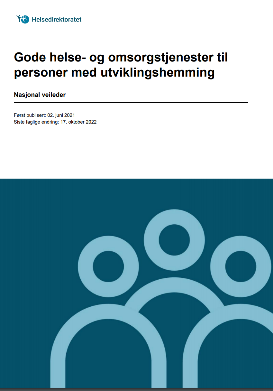 Kapittel 4: Livsfaser og overgangerKommunen skal bidra til at personer med utviklingshemming fårjobb eller dagaktivitetstilbud og bistå i overgangen fra skole til slikt tilbud
Støtte til vanlig arbeid  	www.laboris.no 	   	for arbeidstakere
			www.laboris-støtte.no	for støtteapparatet, herunder:
						Gode eksempler – jobb

Stikkord fra veilederen:  
samarbeid med bl.a. NAV
kartlegginger – interesser, ønsker, mestringsområder, arbeidsevne
koordinator 
individuell plan
veilede, bistå, besøke og følge opp søk etter jobber, arbeidsmarkedstiltak 		
stimulere til jobbutvikling og jobberfaring
35
Slik kobler dere den nasjonale veilederen om Gode helse- og omsorgstjenester til personer med utviklingshemming
med e-læringsressursene på www.karde.no/produkter/e-laering
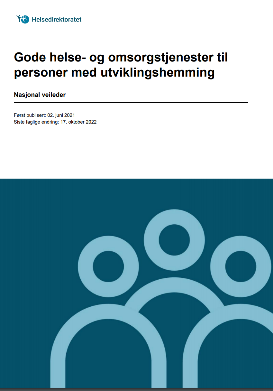 Kapittel 6 – Helseoppfølging 
Kommunen skal arbeide for å fremme helsekompetanse hos personer med utviklingshemming:
lære om egne sykdommer – kroniske og akutte  		Min egen helse
håndtere og mestre egne helseproblemer  		Min egen helse
tiltak bør involvere aktuelle fagpersoner og eventuelt nærmeste pårørende 			Min egen helse

For å forebygge psykisk sykdom skal kommunen legge til rette for:
en aktiv og meningsfylt tilværelse i felleskap med andre 	Hjemmetrening og videokontakt 							Mosjon og trening   
støtte til fysisk aktivitet, godt kosthold			Som over samt Mat og trivsel og Lettere kropp 
opplæring i sosiale ferdigheter 				Sosial kompetanse
årlig helsekontroll hos fastlegen  			Min egen helse

Kommunen skal legge til rette for god munn- og tannhelse hos personer med utviklingshemming 								Personlig hygiene 
							Min egen helse
[Speaker Notes: Kommunen skal arbeide for å fremme helsekompetanse hos personer med utviklingshemming
Tiltak for å fremme helsekompetanse hos personer med utviklingshemming kan handle om å gjøre relevant
helseinformasjon tilgjengelig for den enkelte med den hensikt å:
Lære om egne sykdommer - kroniske og akutte - Min egen helse
Håndtere og mestre egne helseproblemer – Min egen helse
Tiltak bør involvere aktuelle fagpersoner og eventuelt nærmeste pårørende Min egen helse

For å forebygge psykisk sykdom skal kommunen legge til rette for:
en aktiv og meningsfylt tilværelse i felleskap med andre Hjemmetrening og videokontakt, Mosjon og trening,   
støtte til fysisk aktivitet, godt kosthold og regelmessig søvn
opplæring i sosiale ferdigheter Samspill: sosial kompetanse
avlastende hjelpetiltak for familien
støtte ved livsoverganger og spesielle hendelser
årlig helsekontroll hos fastlegen – Min egen helse

Kommunen skal legge til rette for god munn- og tannhelse hos personer med utviklingshemming – 
Personlig hygiene, Min egen helse, Digitale møter i koronaens tid (og etterpå)]
Oppdatert 26.11.2024
Del 5: Modell for bruken av e-læringsressursene i tjenesteytingInnhold i denne delen:En 6-delt fasemodell for bruken av e-læringsressursene i tjenesteyting:Fra skolen og foreldrehjemmet til spredning av informasjon
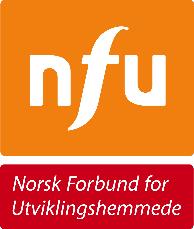 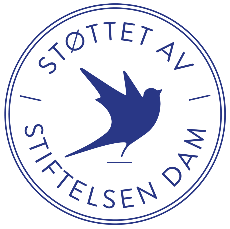 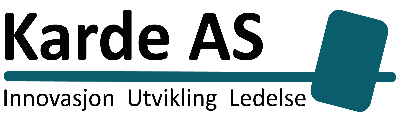 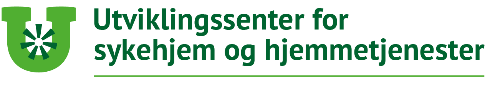 Agder (Vest) og Vestland (Hordaland)
Slik kan dere bruke Kardes e-læringsressurser
fra www.karde.no/produkter/e-laering i tjenesteyting: Faseoversikt
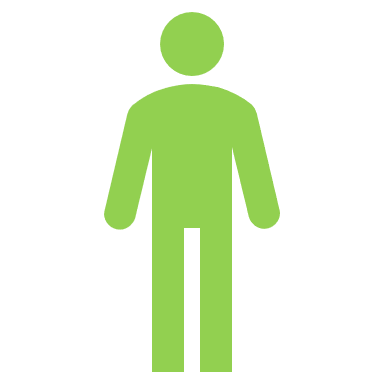 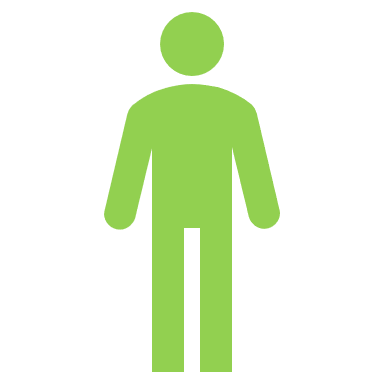 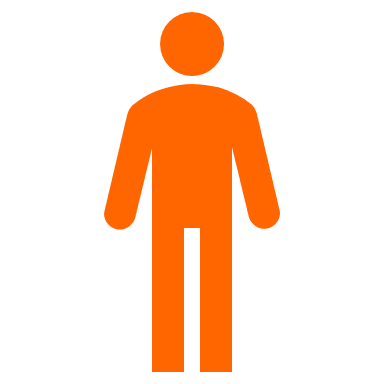 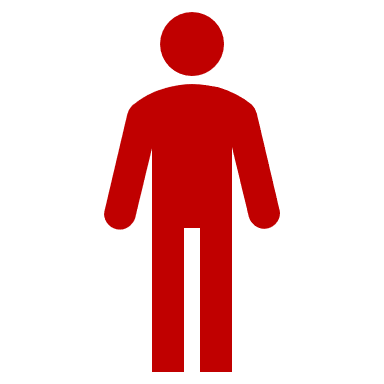 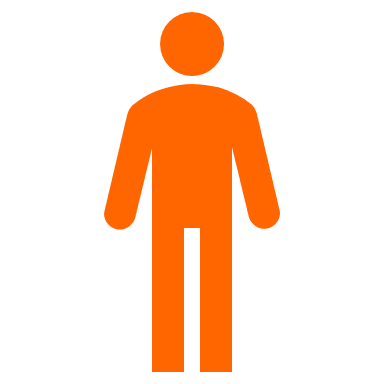 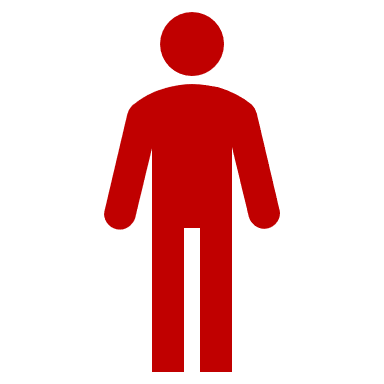 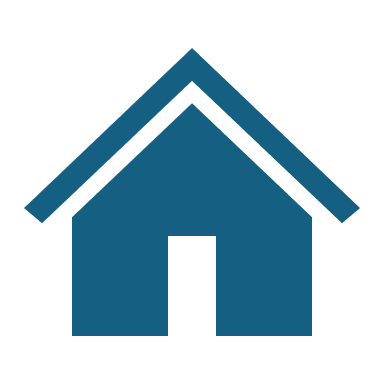 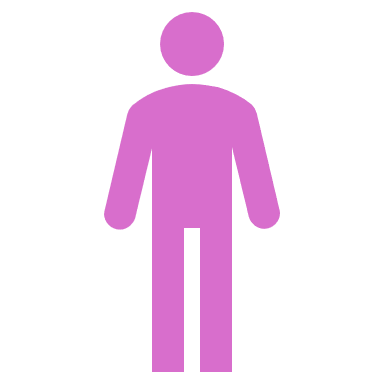 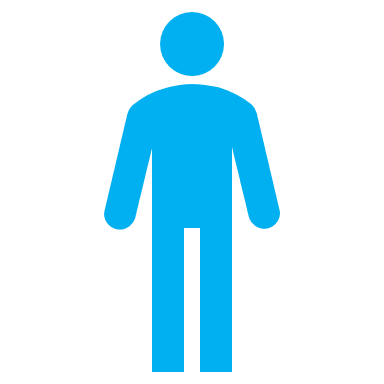 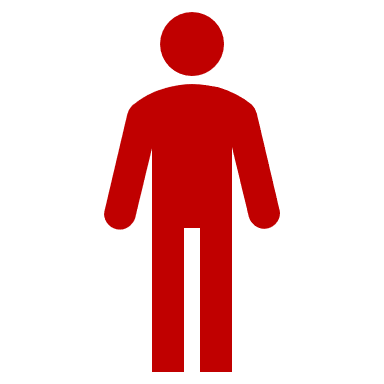 Fase IV
Tjenestemottaker gjør i praksis og selvstendig det han/hun har e-lært, og får opp-følging av tjenesteyter.
Underveis- og sluttevalueringer.
Fase V Tjenestemottaker sprer informasjon om e-læring blant andre tjeneste-mottakere og venner:Ambassadør(er).
Fase I
Brukersentrert samtale mellom tjenestemottaker
og  tjenesteyter:
Opplæringsbehov avklares og det legges opplæringsmål for å kunne gjennomføre bestemte aktiviteter selvstendig.
Fase III
Tjenestemottaker bruker e-læring alene etter planen fra fase II, og får oppfølging av alenebruken av tjenesteyter.
Opplæring og bruk av e-læring kan begynne på skolen og i noen grad allerede i foreldrehjemmet.
Fase II
Tjenestemottaker og  tjenesteyter sammen går grundig gjennom temaene fra fase I. I tillegg opplæring i 
hvordan bruke ressursene, og
når og hvor ofte bruke alene (plan).
Mer på s. 39
Mer på s. 44
Mer på s. 42
Mer på s. 43
Mer på s. 41
Mer på s. 40
Slik kan dere bruke Kardes e-læringsressurser
fra www.karde.no/produkter/e-laering: Opplæring på skolen og i foreldrehjemmet
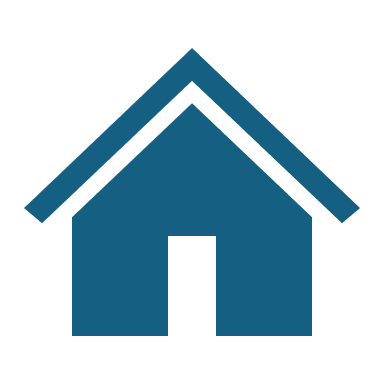 Opplæring og bruk av e-læring kan: 
begynne på skolen
i noen grad begynne allerede i foreldrehjemmet før flytting til eget hjem
skje i foreldrehjemmet over lenger tid med samme målsetting som vist i Fase IV
helst bli koplet til praktiske oppgaver som er mulig å få støtte til fra e-læringen

En forutsetning er at e-læring blir introdusert til lærere og pårørende (foreldre). Kommunen kan gi informasjon i forbindelse med prosessen å planlegge og forberede flytting fra foreldrehjemmet til eget hjem.
Slik kan dere bruke Kardes e-læringsressurser
fra www.karde.no/produkter/e-laering i tjenesteyting
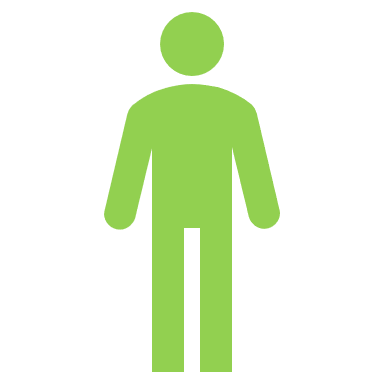 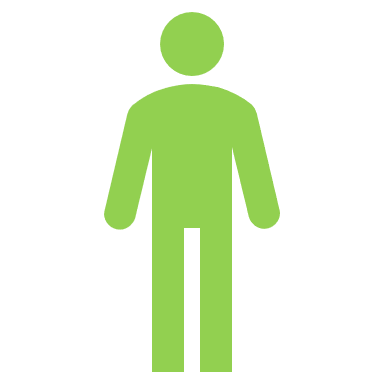 Fase I
Brukersentrert samtale mellom tjenestemottaker og  tjenesteyter: kartlegging, forventningsanalyse og behovsavklaring, gjerne ved hjelp av eksisterende verktøy:
Spørsmål som tjenestemottakeren skal svare på: "Hvilken opplæring ønsker og trenger jeg?"
Kartlegging av behov, eksempelvis vha. IADL- og PADL-skjemaer (s. 21).
Se på e-læringsressurs(-er) sammen og velge ut tema(-er) som svarer til behovene.

Her avklares altså de viktigste opplæringsbehovene og legges konkrete  opplæringsmål for å kunne gjennomføre bestemte aktiviteter selvstendig.
Slik kan dere bruke Kardes e-læringsressurser
fra www.karde.no/produkter/e-laering i tjenesteyting
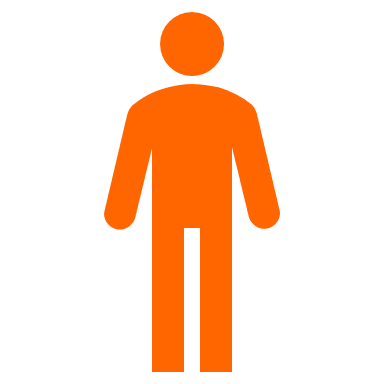 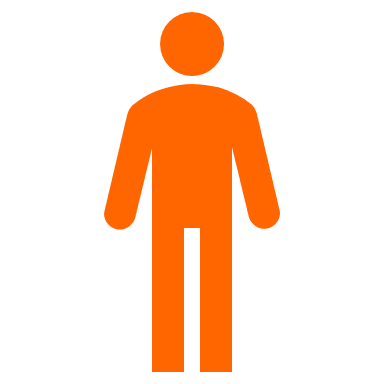 Fase II
Tjenestemottaker og  tjenesteyter sammen går grundig gjennom temaene fra Fase I, ett og ett, i hensiktsmessig tempo for ønsket framdrift ut fra tjenestemottakerens forutsetninger og motivasjon.
Motivasjonsblomsten (s. 13) kan brukes for å synliggjøre verdien av å kunne mer innen behovsområder. Kanskje trengs flere "seanser".

I tillegg gis opplæring i:
hvordan bruke e-læringsressursene best mulig for den aktuelle tjenestemottakeren, inkl. konkret opplæring av den tekniske bruken som fri rekkefølge, navigering, evt. quizer o.l.
når og hvor ofte e-læring skal brukes alene (f.eks. som del av en ukeplan, s. 16)
Slik kan dere bruke Kardes e-læringsressurser
fra www.karde.no/produkter/e-laering i tjenesteyting
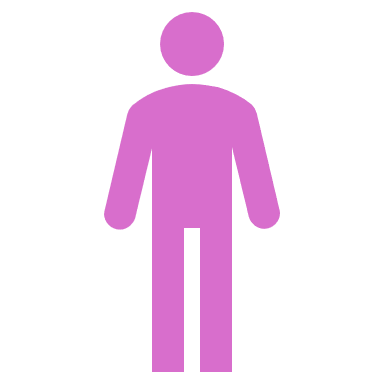 Fase III
Tjenestemottaker bruker e-læring alene etter planen fra Fase II, og får oppfølging av alenebruken av tjenesteyter.
Tjenesteyter bør notere evt. behov for repetisjon av opplæring eller understøtte mindre korreksjoner umiddelbart.
Slik kan dere bruke Kardes e-læringsressurser
fra www.karde.no/produkter/e-laering i tjenesteyting
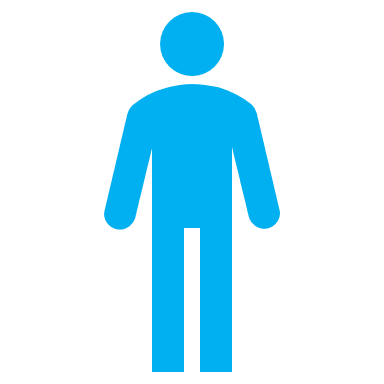 Fase IV
Endelig målsetting:
Tjenestemottaker mestrer å gjøre i praksis og selvstendig det han/hun har e-lært, og får oppfølging av tjenesteyter.

Underveis- og sluttevaluering: Er/blir opplærings-mål(-ene) oppnådd?
Konkret planlegging av repetisjoner, Overlæring bør benyttes. Dvs. at den det gjelder trener mange flere ganger enn til han/hun mestrer noe for første gang. 
Tilbake til Fase I, II eller III, avhengig av situasjon, behov eller evalueringsresultat. Det kan være aktuelt å stille nye opplæringsmål i Fase I.
Slik kan dere bruke Kardes e-læringsressurser
fra www.karde.no/produkter/e-laering i tjenesteyting
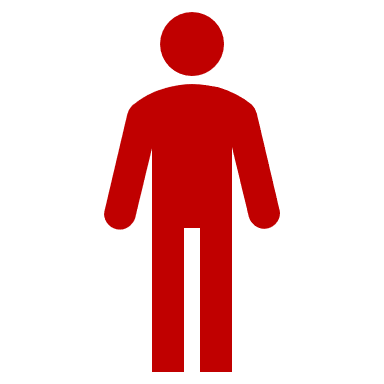 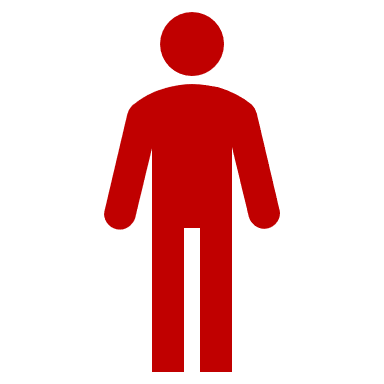 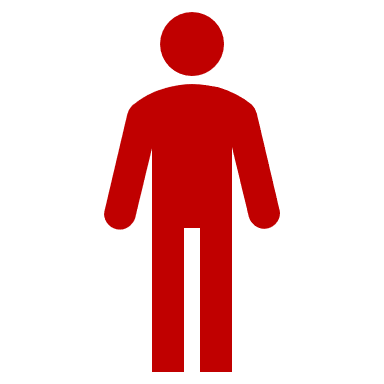 Fase V Tjenestemottaker oppmuntres til å spre informasjon om e-læring blant andre mennesker med utviklingshemning i samme situasjon.
Dvs. at tjenestemottakere kan bli ambassadører som forteller om og demonstrerer e-læring for andre brukere.
Det kan være f.eks. på skolen, jobben eller dagsenteret, eller blant venner. Det kan med fordel også være tjenestemottakere som bor samme sted som han eller hun som allerede har tatt i bruk e-læring.
Tjenesteytere kan også være ambassadører vis-a-vis tjenesteytere og andre kolleger som kan ha nytte av å fremme e-læring i sine stillinger.
Oppdatert 26.11.2024
Del 6: Kurs/workshops og selvstudiumInnhold i denne delen:Forberedelser, gjennomføring og anvendelseTips for fysisk kurs eller workshopTips for selvstudium
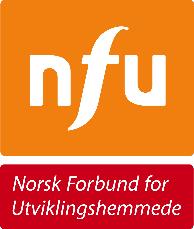 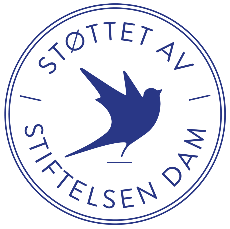 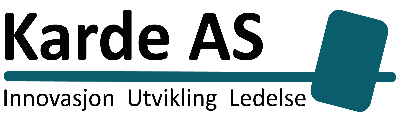 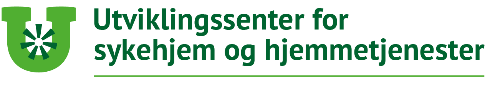 Agder (Vest) og Vestland (Hordaland)
Selvstudium av Kardes e-læringsressurser 
på www.karde.no/produkter/e-laering: Nyttige tips
1. Forberedelser
Bla gjennom hele verktøykassen for å få en oversikt av den.
Velg et eller flere temaområder for e-læring som er av spesiell interesse eller relevans for din(e) tjenestemottaker(e). Bruk f.eks. sidene 5, 7-8 og 22-25 for å velge aktuell(e) e-læringsressurs(er). De fleste e-læringsressursene er ikke-lineære, dvs. at temaene som vises på hjemmesiden av ressursen kan tas i fri rekkefølge. Temaene er dermed også selvstendige kunnskapsenheter som kan brukes uavhengig av andre temaer. Det samme gjelder ofte for undertemaer. 
Lag en konkret plan for selvstudiet, f.eks. hvilke dager og klokkeslett, og hvor lenge av gangen du skal jobbe med stoffet for senere å mestre å lære det bort.
2. Gjennomføring
Gå til én e-læringsressurs av gangen. Gå gjennom ressursen tema for tema, og hvert undertema når slike fins. Gå også gjennom støttemateriellet som vanligvis fins under eget menypunkt for hjelpere/støttepersoner.
Notér hvilke temaer og undertemaer og evt. støttemateriell som vil være særdeles nyttige for din(e) tjenestemottaker(e)
3. Anvendelse
Planlegg opplæring slik det foreslås i Del 2 (Metode for bruken ave-læringsressursene). 
Velg temaer og undertemaer for opplæringen. Lag en konkret timeplan for opplæring av bruken av e-læring for din(e) tjenestemottaker(e). 
Bruk gjerne planleggings- og oppfølgingsskjemaer som fins blant støttemateriellet i flere av e-læringsressursene (s. 17-18 og 30-31).
Webinar eller kurs/workshop om Kardes e-læringsressurser 
på www.karde.no/produkter/e-laering: Nyttige tips
Oppdatert 26.11.2024
Del 7: Praktiske oppgaver for tjenesteytereInnhold i denne delen:Hvorfor e-læring?Suksessfaktorer og fiaskofaktorerHvilken e-læring passer best?MotivasjonsblomstKost- og nytteanalyser
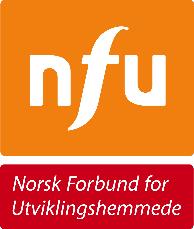 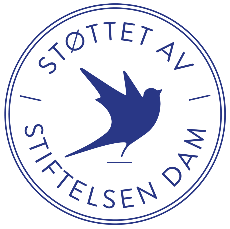 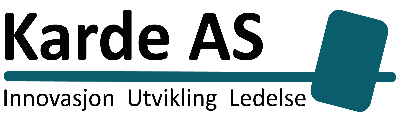 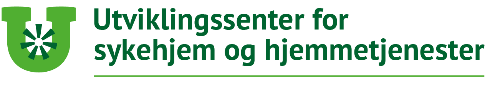 Agder (Vest) og Vestland (Hordaland)
Praktiske oppgaver for workshops eller refleksjon i selvstudium om Kardes e-læringsressurser: Hvorfor e-læring?
Hvorfor kan satsing på e-læring være en nyttig investering for kommunen?
__________________________________________________________________________
__________________________________________________________________________
__________________________________________________________________________
__________________________________________________________________________

Hvorfor kan e-læring være et godt hjelpemiddel for tjenestemottakeren?
__________________________________________________________________________
__________________________________________________________________________
__________________________________________________________________________
__________________________________________________________________________

Hvorfor kan e-læring være et godt virkemiddel i jobben til tjenesteyteren?
__________________________________________________________________________
__________________________________________________________________________
__________________________________________________________________________
__________________________________________________________________________
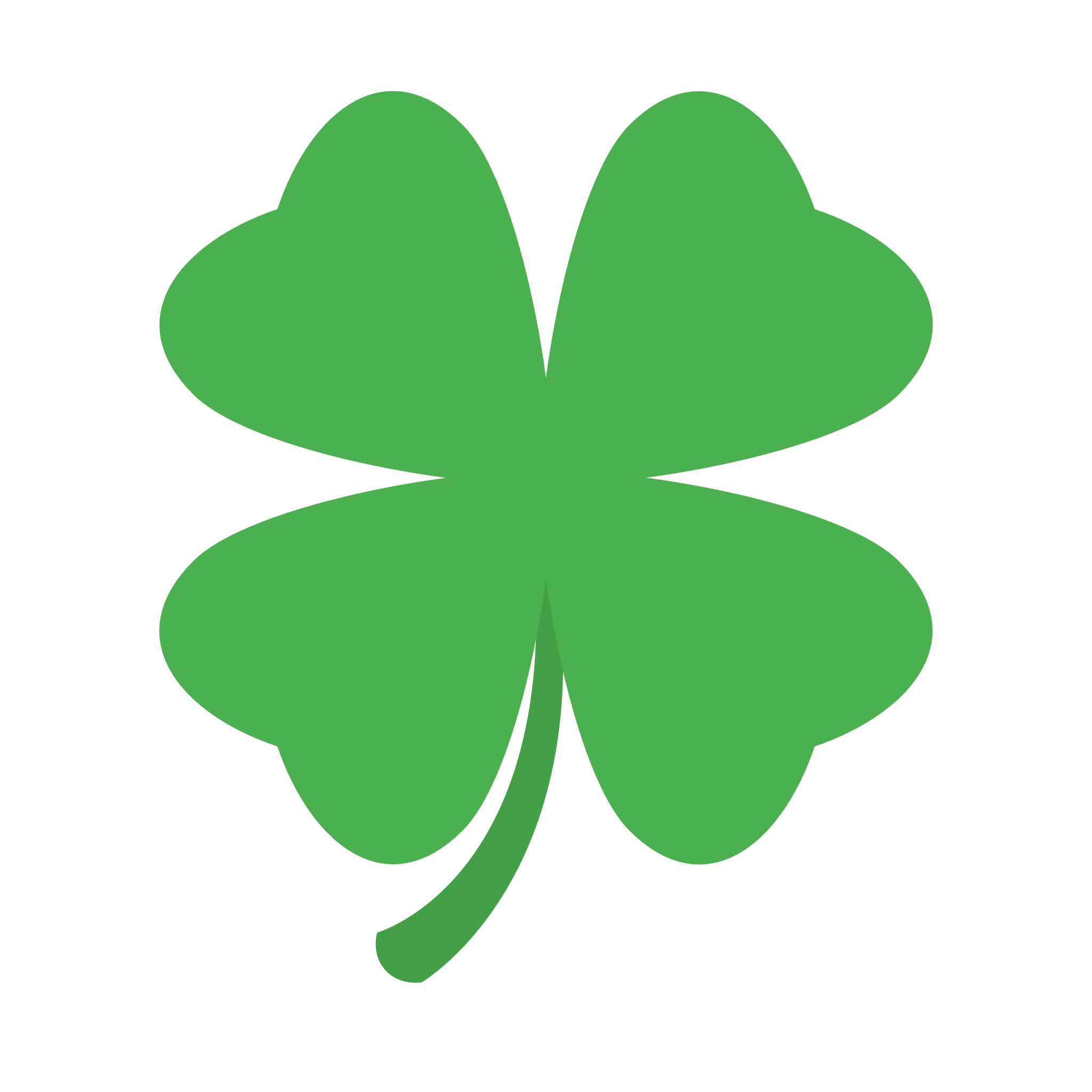 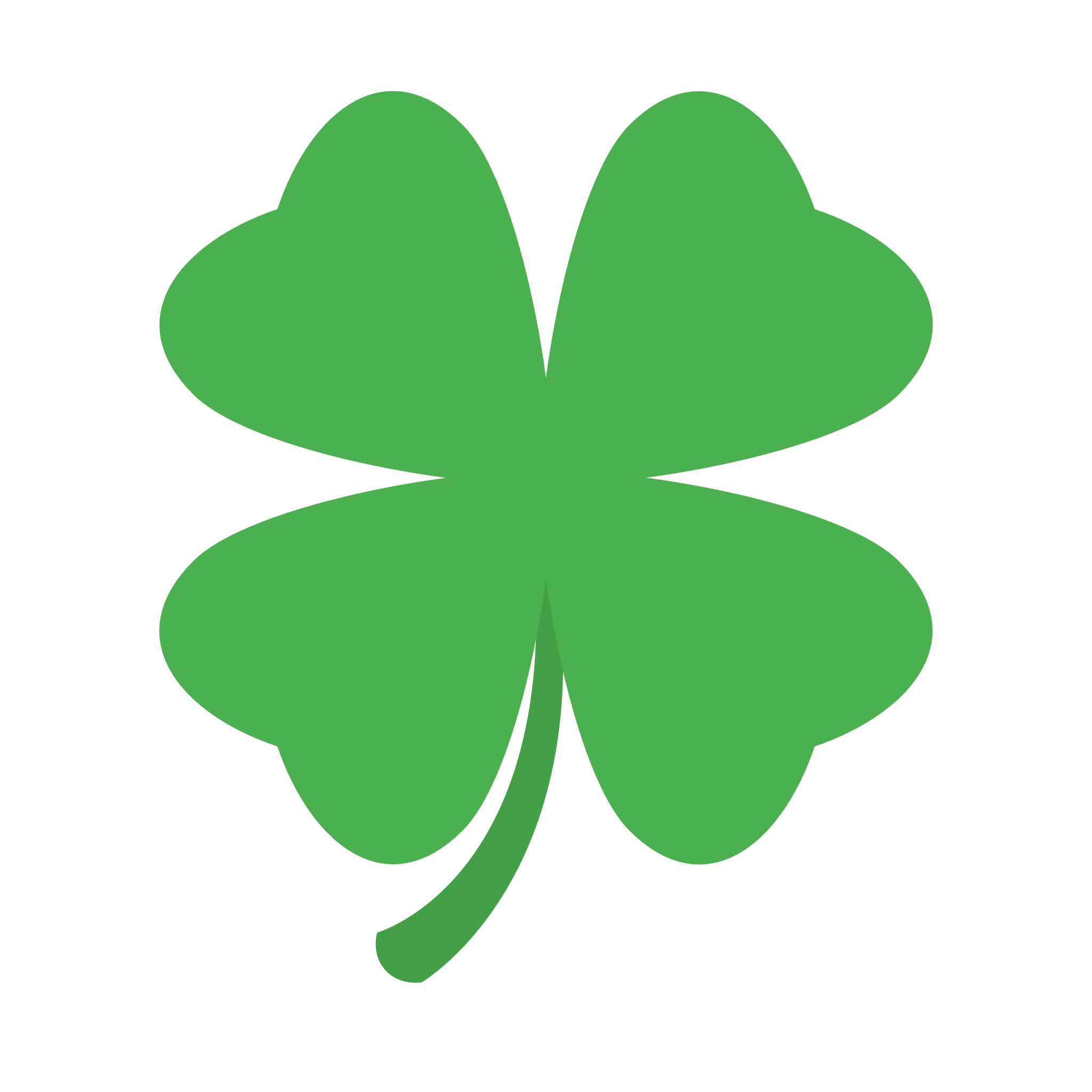 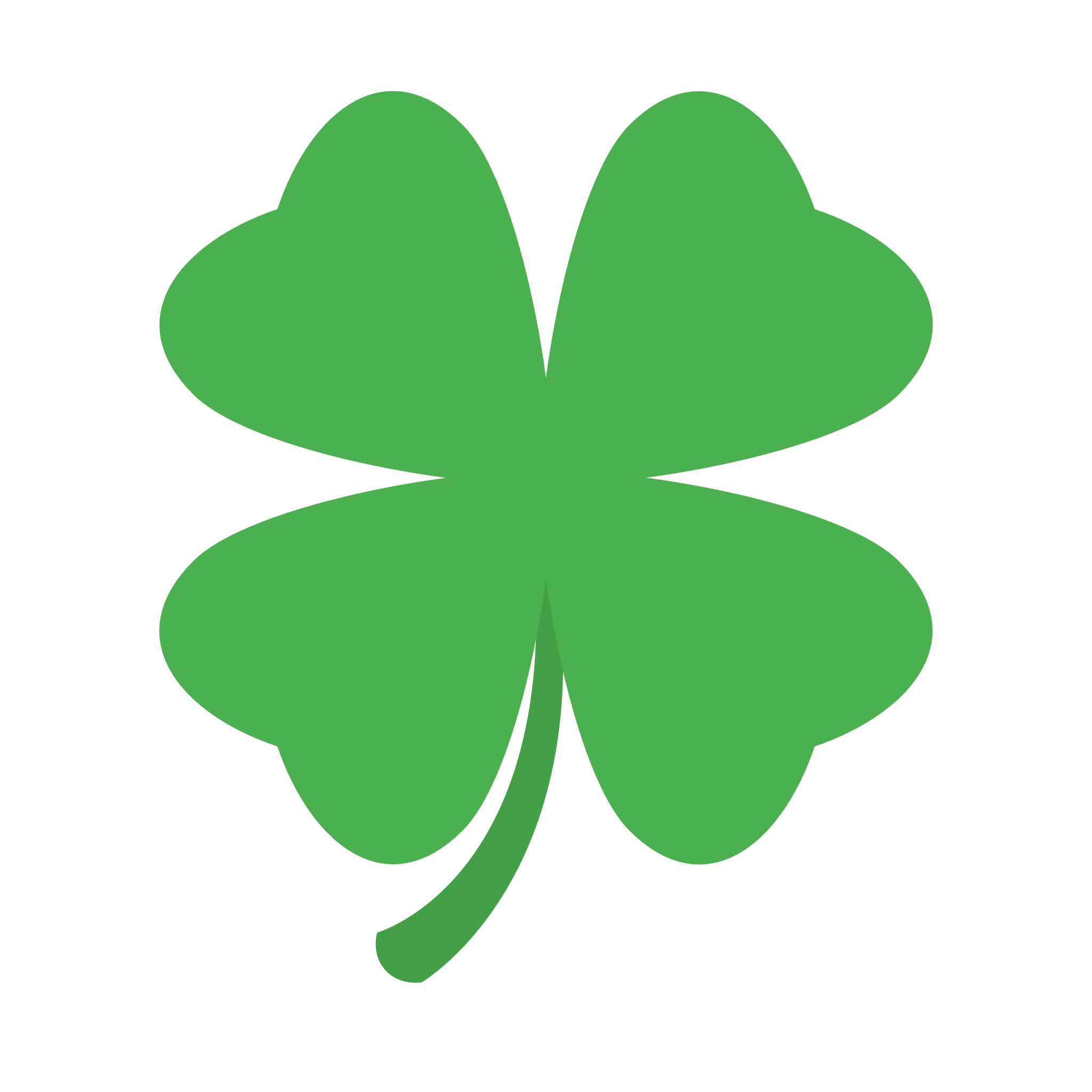 Praktiske oppgaver for om Kardes e-læringsressurser: Suksessfaktorer
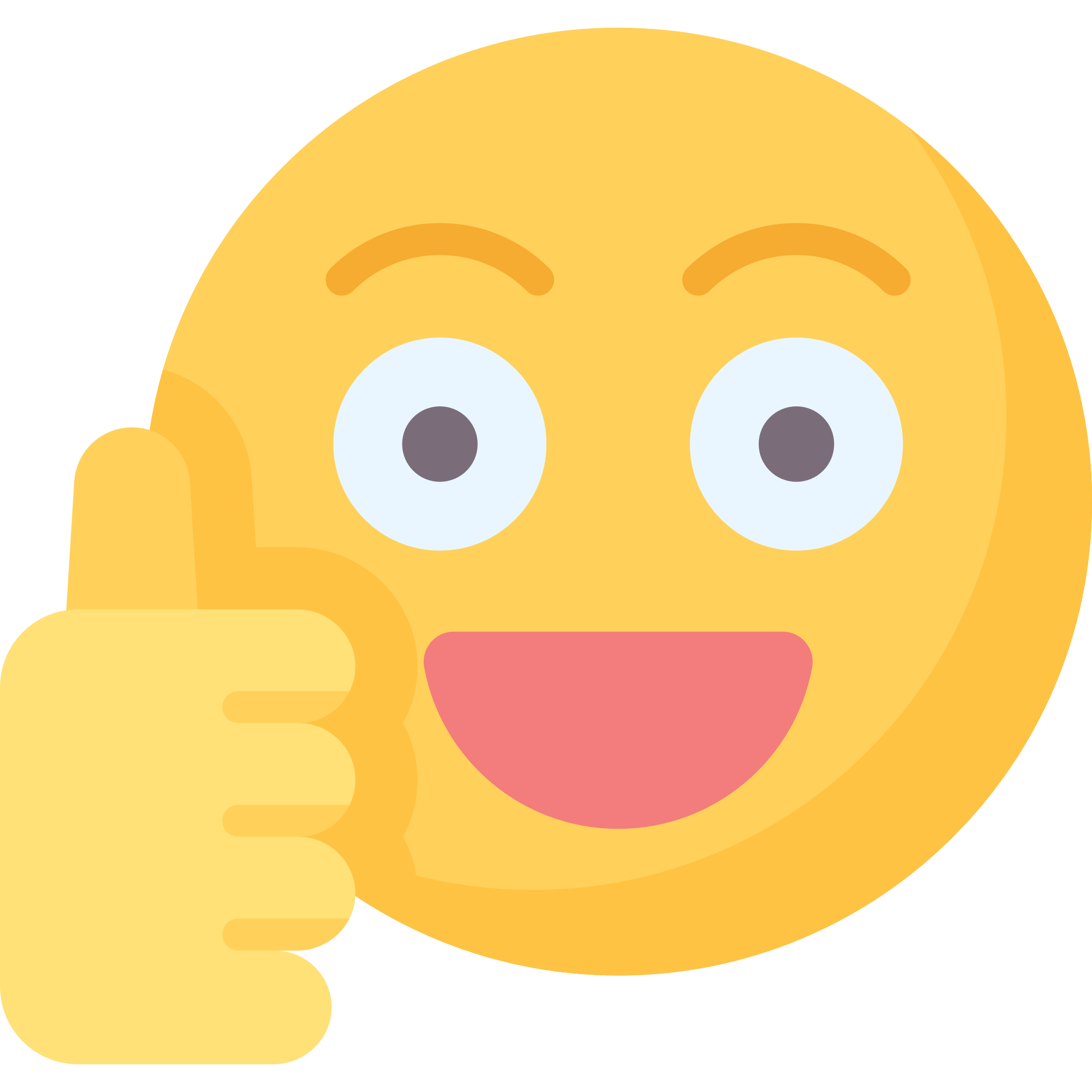 Hvilke faktorer vil gjøre at e-læring blir vellykket (fra kommunens perspektiv)?
__________________________________________________________________________________
__________________________________________________________________________________
__________________________________________________________________________________
__________________________________________________________________________________

Hvilke faktorer vil gjøre at e-læring blir vellykket (fra tjenesteyterens perspektiv)?
__________________________________________________________________________________
__________________________________________________________________________________
__________________________________________________________________________________
__________________________________________________________________________________

Hvilke faktorer vil gjøre at e-læring blir vellykket (fra tjenestemottakerens perspektiv)?
__________________________________________________________________________________
__________________________________________________________________________________
__________________________________________________________________________________
__________________________________________________________________________________
Praktiske oppgaver for kurs om Kardes e-læringsressurser: Fiaskofaktorer
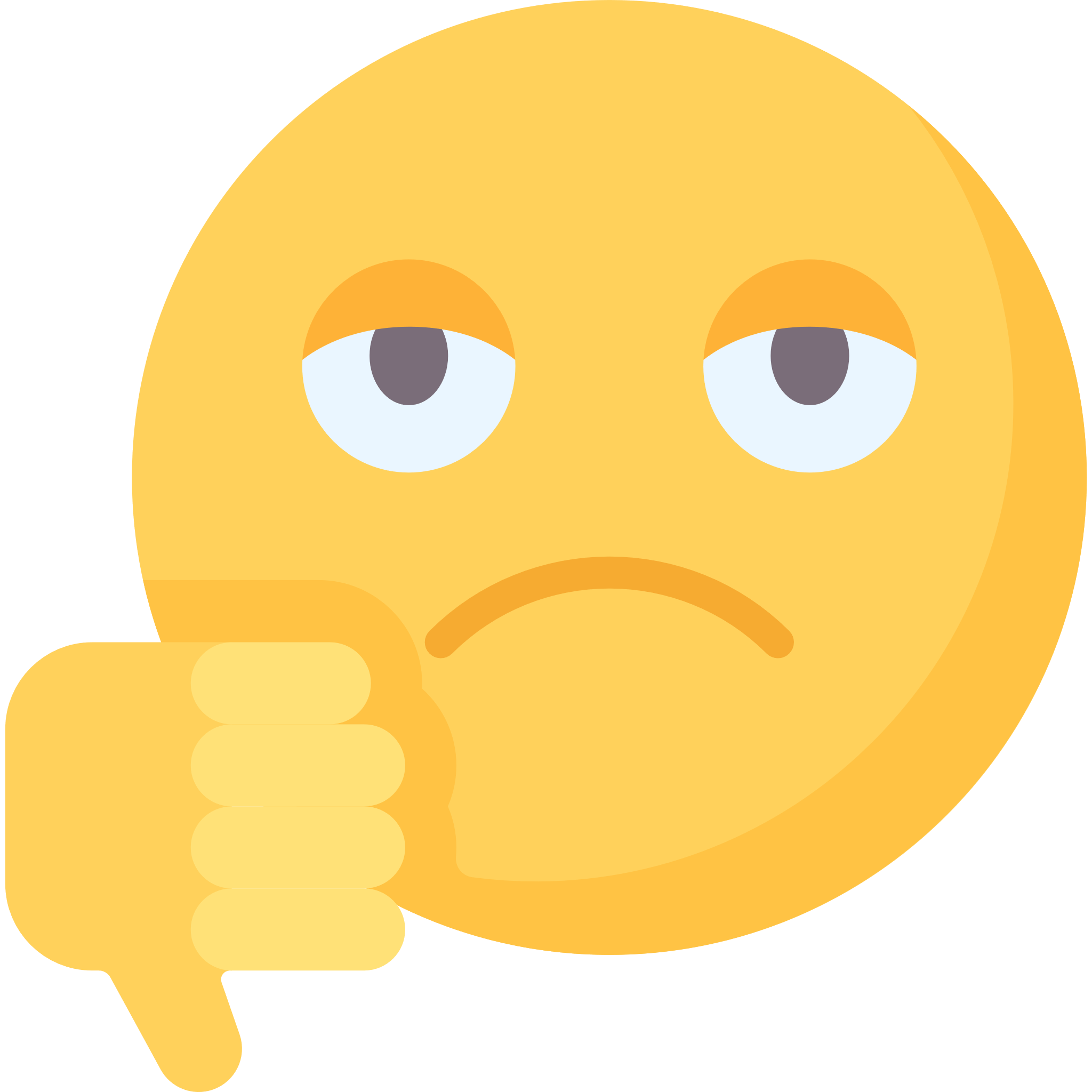 Hvilke faktorer kan gjøre at e-læring ikke lykkes (fra kommunens perspektiv)?
__________________________________________________________________________________
__________________________________________________________________________________
__________________________________________________________________________________
__________________________________________________________________________________

Hvilke faktorer kan gjøre at e-læring ikke lykkes (fra tjenesteyterens perspektiv)?
__________________________________________________________________________________
__________________________________________________________________________________
__________________________________________________________________________________
__________________________________________________________________________________

Hvilke faktorer kan gjøre at e-læring ikke lykkes (fra tjenestemottakerens perspektiv)?
__________________________________________________________________________________
__________________________________________________________________________________
__________________________________________________________________________________
__________________________________________________________________________________
Praktiske oppgaver for kurs om Kardes e-læringsressurser: Hvilken e-læring passer best?
Oppgavene egner seg både for gruppearbeider i workshops og som refleksjonsoppgaver i et selvstudium.
Praktiske oppgaver for kurs om Kardes e-læringsressurser: Hvordan motivere?
Hvorfor er kompetanse i/om  _______________________ viktig for deg?
Tegn motivasjonsblomsten og finn på 5 begrunnelser for opplæring i et bestemt tema sammen med en tjenestemottaker (for eksempel vedr. personlig hygiene, sosial kompetanse eller rengjøring hjemme).
?
?
?
?
?
Eksempelfoto
Praktiske oppgaver for kurs om Kardes e-læringsressurser: Kost og nytte av e-læring
Oppgavene egner seg både for gruppearbeider i workshops og som refleksjonsoppgaver i et selvstudium.
Oppdatert 26.11.2024
Del 8: NAKU – Nasjonalt kompetanse-miljø om utviklingshemmingInnhold i denne delen:Temaer i NAKUs kunnskapsbank
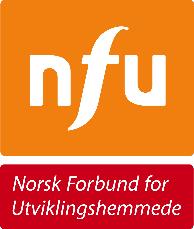 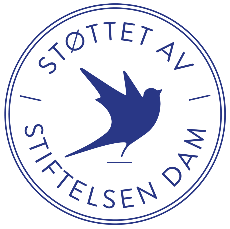 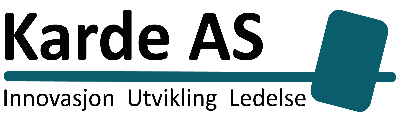 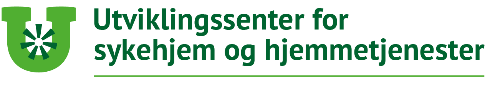 Agder (Vest) og Vestland (Hordaland)
Ressursene på NAKUs nettsted for fagkunnskap om mennesker med utviklingshemning
NAKU utvikler det faglige grunnlaget for å skape gode levekår for personer med utviklingshemning.

NAKUs kunnskapsbank inneholder følgende emnekategorier:
Arbeid og aktivitet *
Helse og omsorg *
Hjem og miljø *
Kultur og fritid
Oppvekst og utdanning
Pårørende og familie
Tema og fagområde *

* Under emnekategorier merket med kan du finne henvisning til Kardes e-læringsressurser.
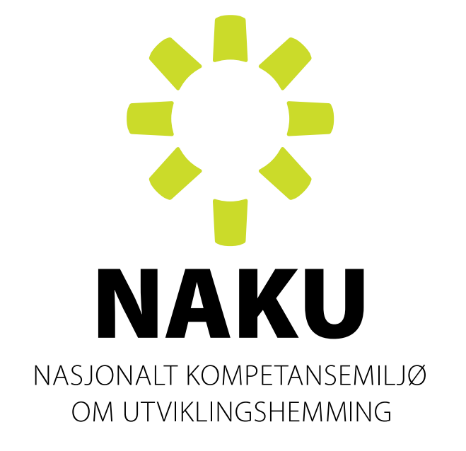 NAKUs Kunnskapsbank for grunnleggende fagkompetanse som bakgrunn for å benytteKardes e-læringsressurser på www.karde.no/produkter/e-laering
Oppdatert 26.11.2024
Del 9: KS sitt kursopplegg Velferdsteknologiens ABCInnhold i denne delen:Om kursopplegget i Velferdsteknologiens ABCInnholdet i Velferdsteknologiens ABCLenker til KS sine ressurser i Velferdsteknologiens ABC
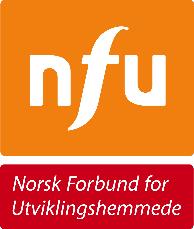 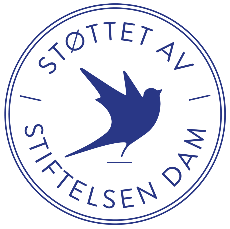 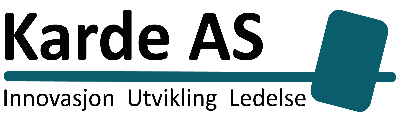 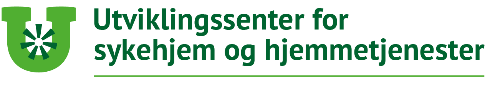 Agder (Vest) og Vestland (Hordaland)
Ressursene i Velferdsteknologiens ABC for å understøtte introduksjon av Kardes e-læringsressurser på www.karde.no/produkter/e-laering
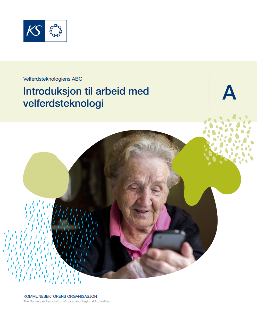 Velferdsteknologiens ABC er et omfattende kursopplegg for kommuner om:
basisopplæring i velferdsteknologi
tjenesteinnovasjon
hvordan man skal arbeide med velferdsteknologi i en helhetlig tjenestemodell
Målgruppen er ansatte og ledere i kommunale helse- og omsorgstjenester.

En nyutviklet Velferdsteknologiens ABC ble utgitt i 2021. Arbeidet ble gjennomført av forskere ved Universitetet i Agder (UiA) og Universitetet i Sørøst-Norge (USN). UiA og USN samarbeidet med Utviklingssenter for sykehjem og hjemmetjenester (USHT) Agder øst, samt representanter fra kommuner og Nasjonalt velferdsteknologiprogram. Helsedirektoratet ved Nasjonalt velferdsteknologiprogram finansierer opplæringspakken. 
Prosjektleder i KS er Kristin Standal.
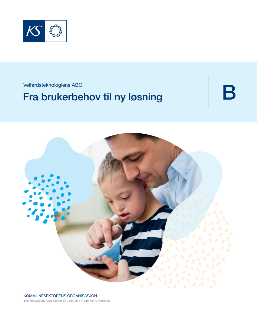 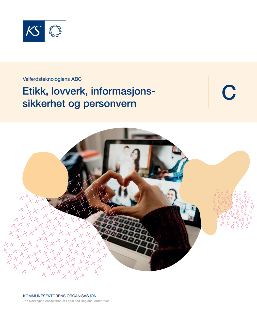 Ressursene i Velferdsteknologiens ABC for å understøtte introduksjon av Kardes e-læringsressurser på www.karde.no/produkter/e-laering
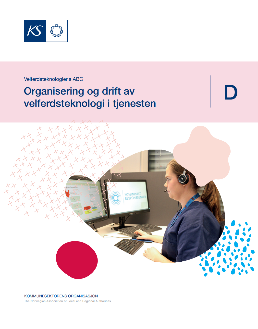 Velferdsteknologiens ABC inneholder:
fem emnehefter
A – Introduksjon til arbeid med velferdsteknologi
B – Fra brukerbehov til ny løsning
C – Etikk, lovverk, informasjonssikkerhet og personvern
D – Organisering og drift av velferdsteknologi i tjenesten
E – Implementering og samskaping av velferdsteknologitjenester
et arbeidshefte
en ressursbank med henvisninger til kvikk-guider, rapporter og videoforelesninger
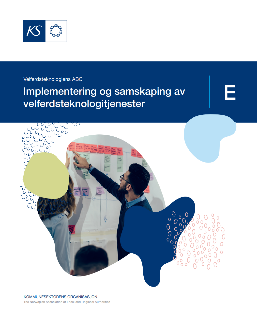 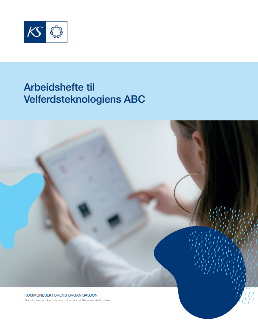 Referanser til Velferdsteknologiens ABC for å understøtte introduksjon av Kardes e-læringsressurser på www.karde.no/produkter/e-laering
Oppdatert 26.11.2024
Del 10: InformasjonsmateriellInnhold i denne delen:Nedlastbare 2-sidige brosjyrer,én for tjenesteytere og én for ledere
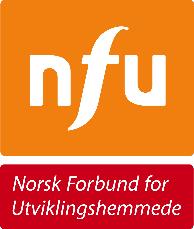 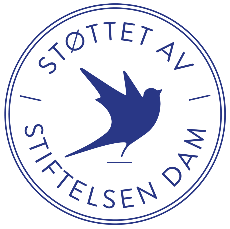 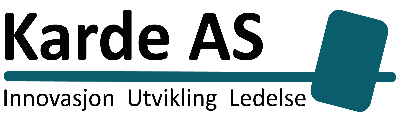 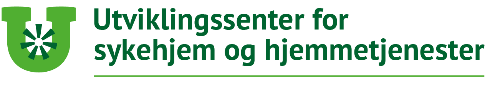 Agder (Vest) og Vestland (Hordaland)
Denne brosjyren er rettet mot tjenesteytere og andre som jobber med mennesker med utviklingshemning. Brosjyren finner dere til nedlasting og utskrift på: https://www.karde.no/wp-content/uploads/2024/04/E-laeringsbrosjyre-tjenesteytere.pdf En 2-sidig utskrift kan brettes i to på langs i midten. Brosjyren kan brukes på samlinger og andre faglige arenaer der det kan være givende å spre informasjon om bruken ave-læringsressursene. Dere kan også spre brosjyrene ved å sende lenken over til aktuelle mottakere.
Sammenbrettet:
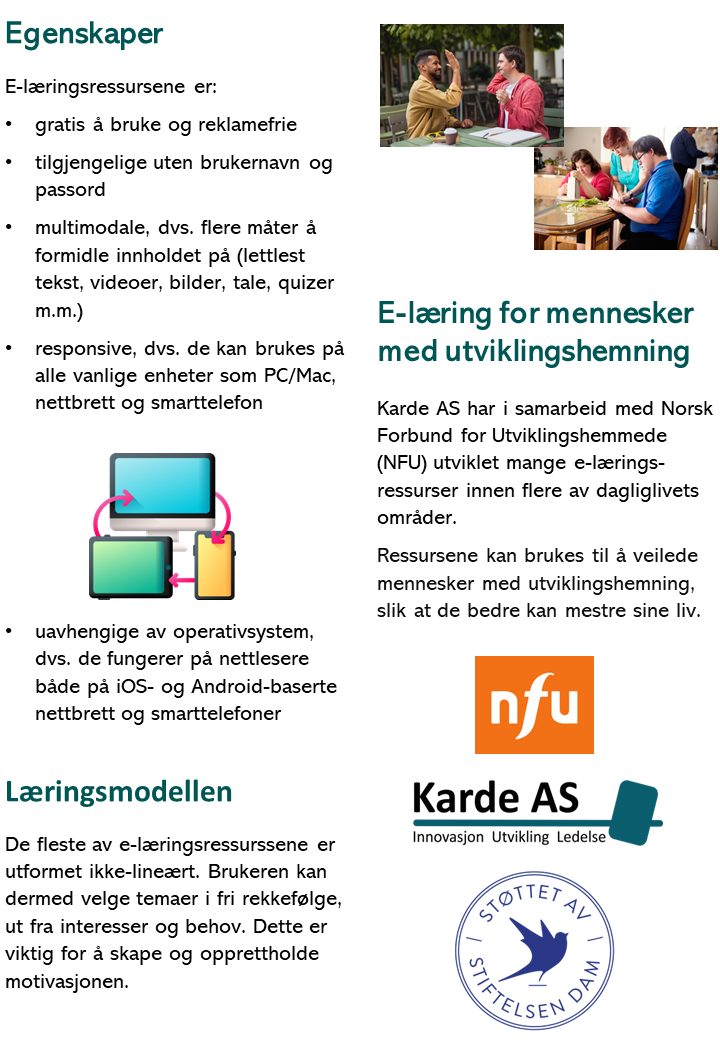 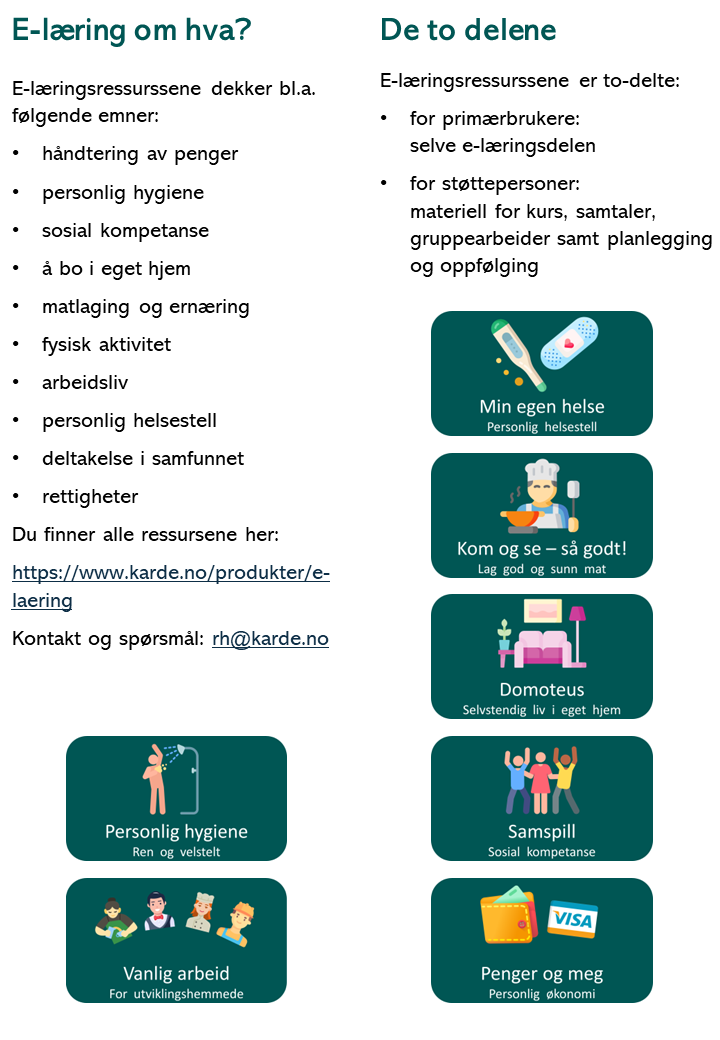 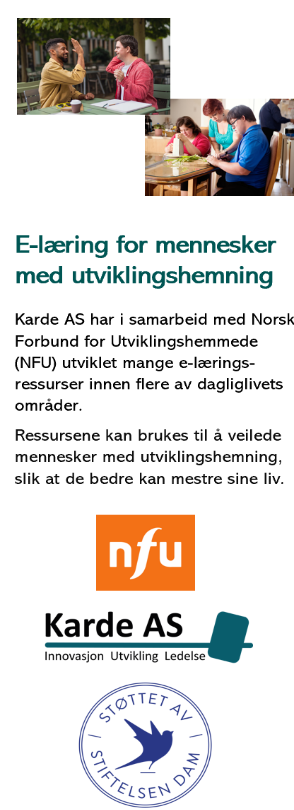 Denne brosjyren er rettet mot ledere som har ansvaret for ansatte i tjenesteytende stillinger for mennesker med utviklingshemning. Brosjyren finner dere til nedlasting og utskrift på: https://www.karde.no/wp-content/uploads/2024/04/E-laeringsbrosjyre-ledere.pdf En 2-sidig utskrift kan brettes i to på langs i midten. Brosjyren kan brukes på samlinger og andre faglige arenaer der det kan være givende å spre informasjon om nytte-effekter og gevinstpotensialet av e-læringsressursene. Dere kan også spre brosjyrene ved å sende lenken over til aktuelle mottakere.
Sammenbrettet:
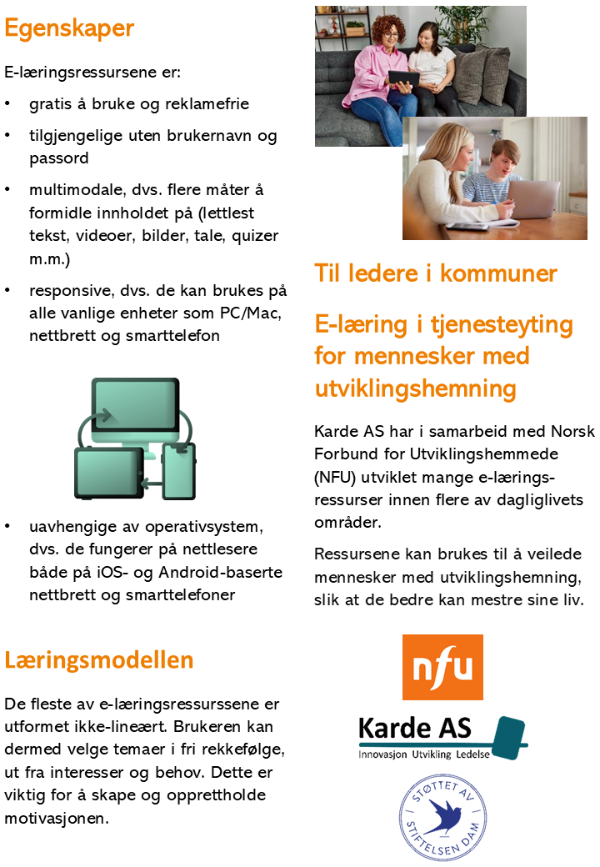 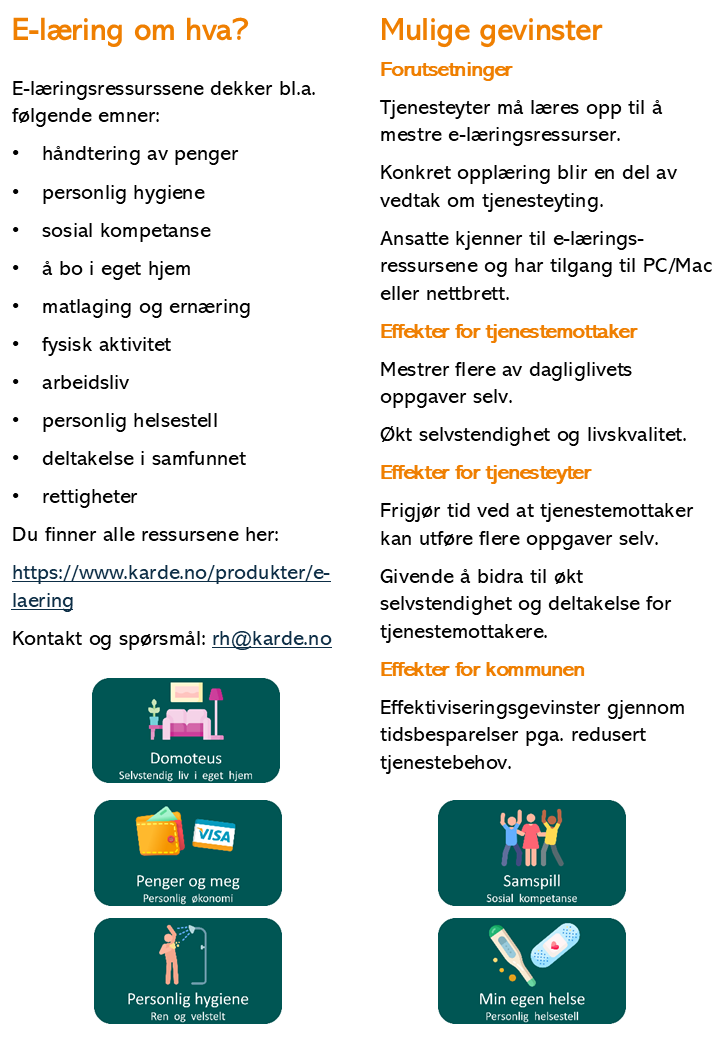 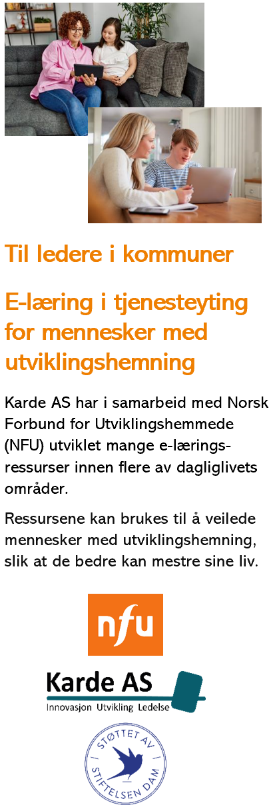 Oppdatert 26.11.2024
Prosjekt- og kontaktinformasjon
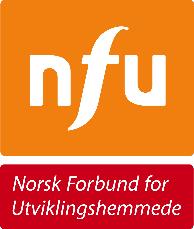 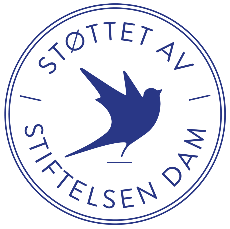 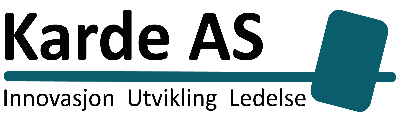 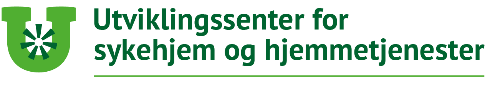 Agder (Vest) og Vestland (Hordaland)
Verktøykassen ble utviklet i prosjektet ‘Bruk av eksisterende e-læringsressurser i tjenesteyting’.  
NFU var prosjekteier. Stiftelsen Dam hovedfinansierte prosjektet. Karde AS og utviklingssentrene gjennomførte arbeidet. 
Hvis du har spørsmål om eller innspill for kurspakken, kan du henvende deg til følgende personer:
NFU (Norsk Forbund for Utviklingshemmede)
Helene T. Strøm-Rasmussen (prosjektkoordinator)
Telefon: 900 74 060	E-post: HTSR@nfunorge.no  
Karde AS
Riitta Hellman (prosjektleder)
Telefon:  982 11 200 	E-post: rh@karde.no 
Utviklingssenter for sykehjem og hjemmetjenester Agder (Vest)
Siv Bjønnum
Telefon:  942 79 114	E-post: Siv.Bjonnum@bergen.kommune.no 
Utviklingssenter for sykehjem og hjemmetjenester Vestland (Hordaland)
Stian Brødsjø
Telefon: 930 44 855 	E-post: Stian.Brodsjo@kristiansand.kommune.no
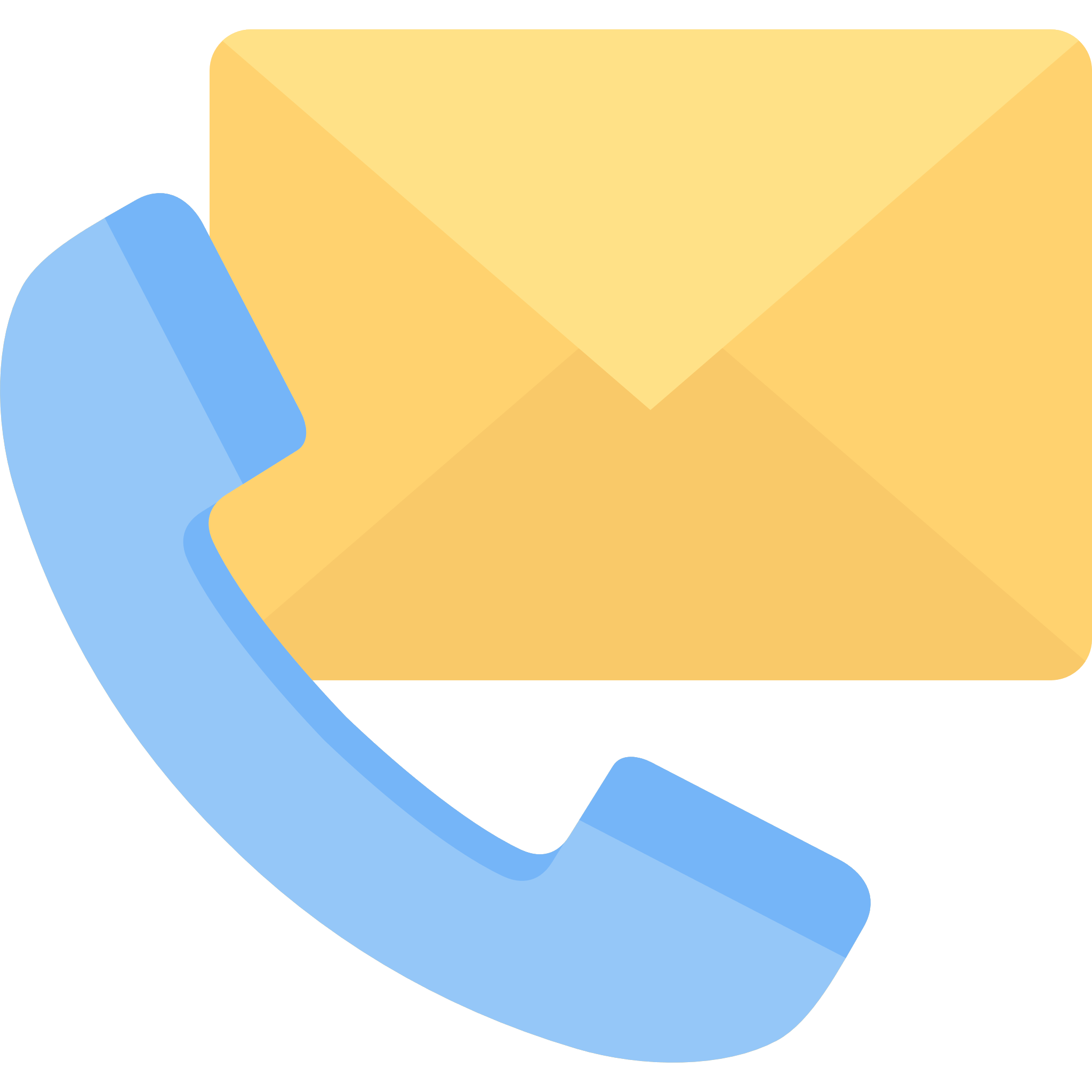